Human Genomics Analysis Interface (U01-DE024425)
Mary L. Marazita
Elizabeth J. Leslie, Eleanor Feingold, Harry Hochheiser
University of Pittsburgh
Center for Craniofacial and Dental Genetics
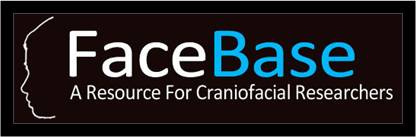 FaceBase Annual Meeting
May 1-2, 2017
1
GOALS
Develop software interface for Human Genomics Results
No access to individual level data
Secure hardware
Identify appropriate craniofacial and oral genomics projects 
From research community, dbGaP, publications
Create and display results from genomics projects
E.g. Manhattan plots, LocusZoom
2
APPROACH
User friendly, save user time
Pre-calculate results databases (e.g. p-values at SNPs)
For all relevant subsets:  by ethnicity, by genotyped versus imputed panels, by phenotype, by environmental factors
Customized:  with input from PIs (e.g. published results)
Prepare Manhattan plot files
LocusZoom interface for specific SNP/gene/region requests
Pre-run typical requests to save time
3
UPDATES
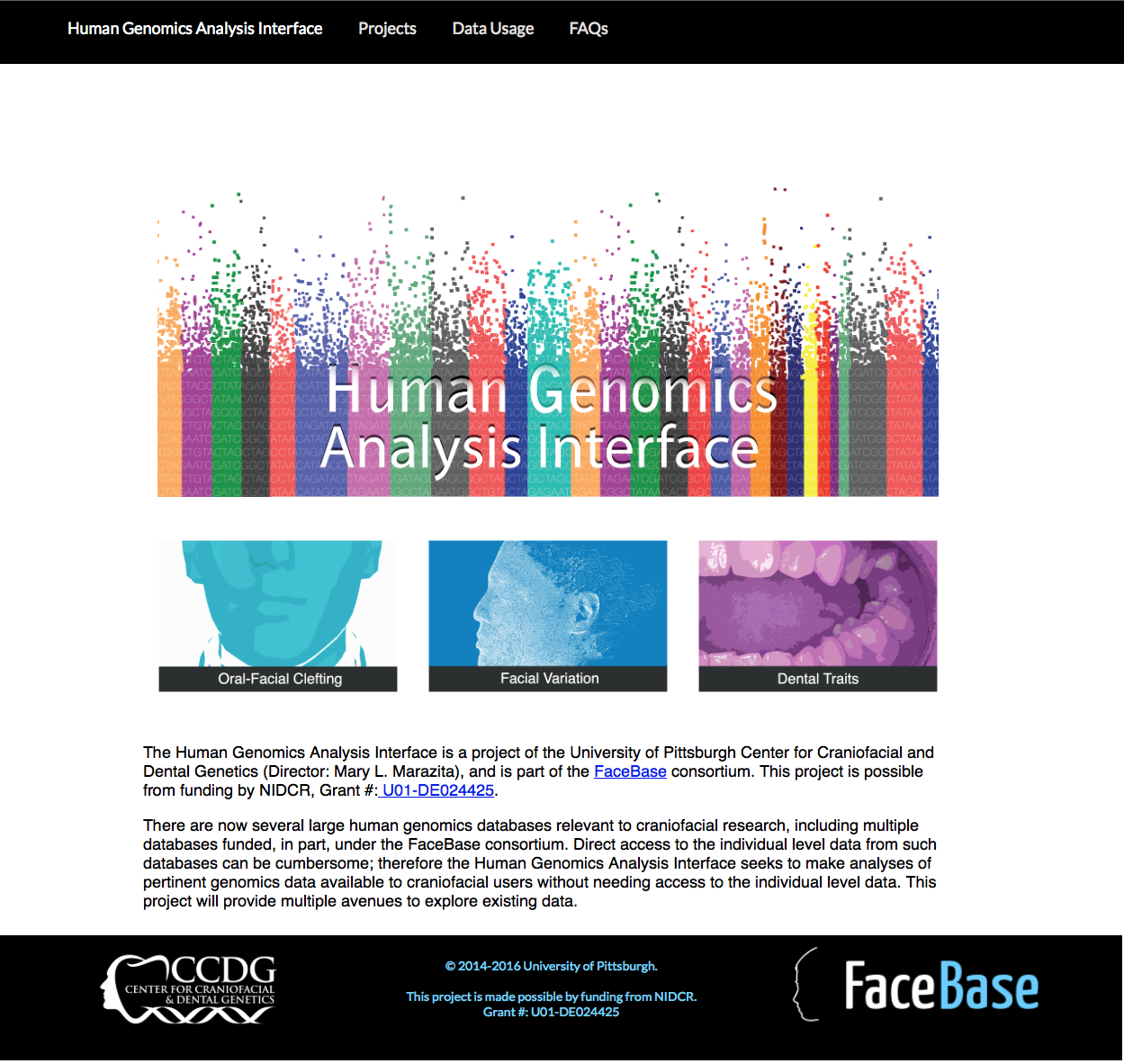 Hardware established
Basic software created
WebSite created and updated
Multiple projects uploaded
Orofacial Clefting, Facial Variation, Dental
Project pages created
Results databases and interface created
4
UPDATES
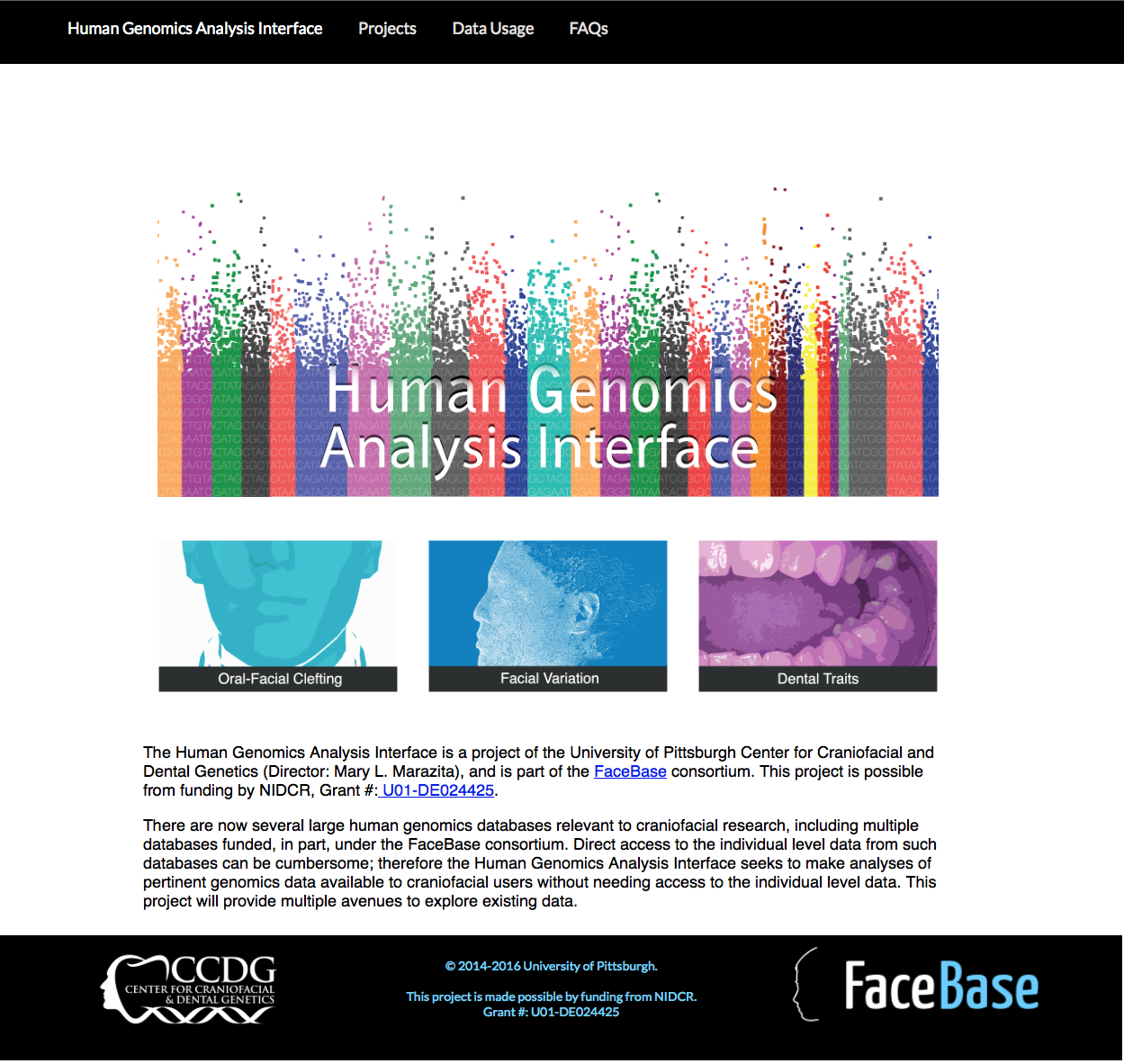 Replacing LocusZoom
Local version-faster
New programmer 
Results databases in preparation for:
CL/P GWAS:  Chinese,  African, multiple new US
Facial Variation GWAS:   multiple collaborations and phenotypes
Earlobe morphology GWAS
Dental GWAS:  Scandinavian
5
WEBSITE
FaceBase.sdmgenetics.pitt.edu

Link also available on the FaceBase.org Home page, and our FaceBase Project page
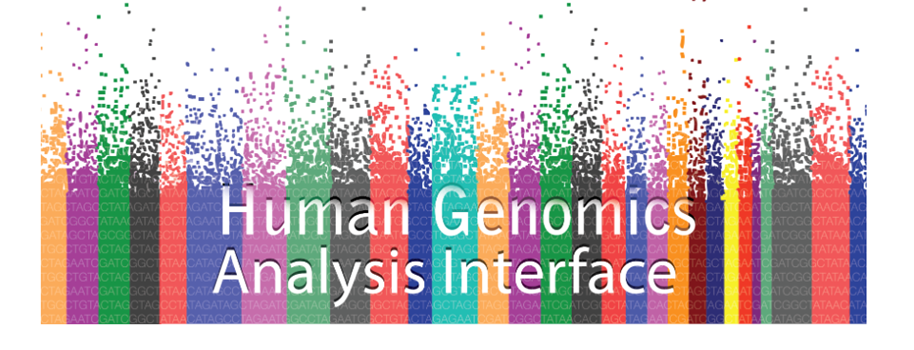 6
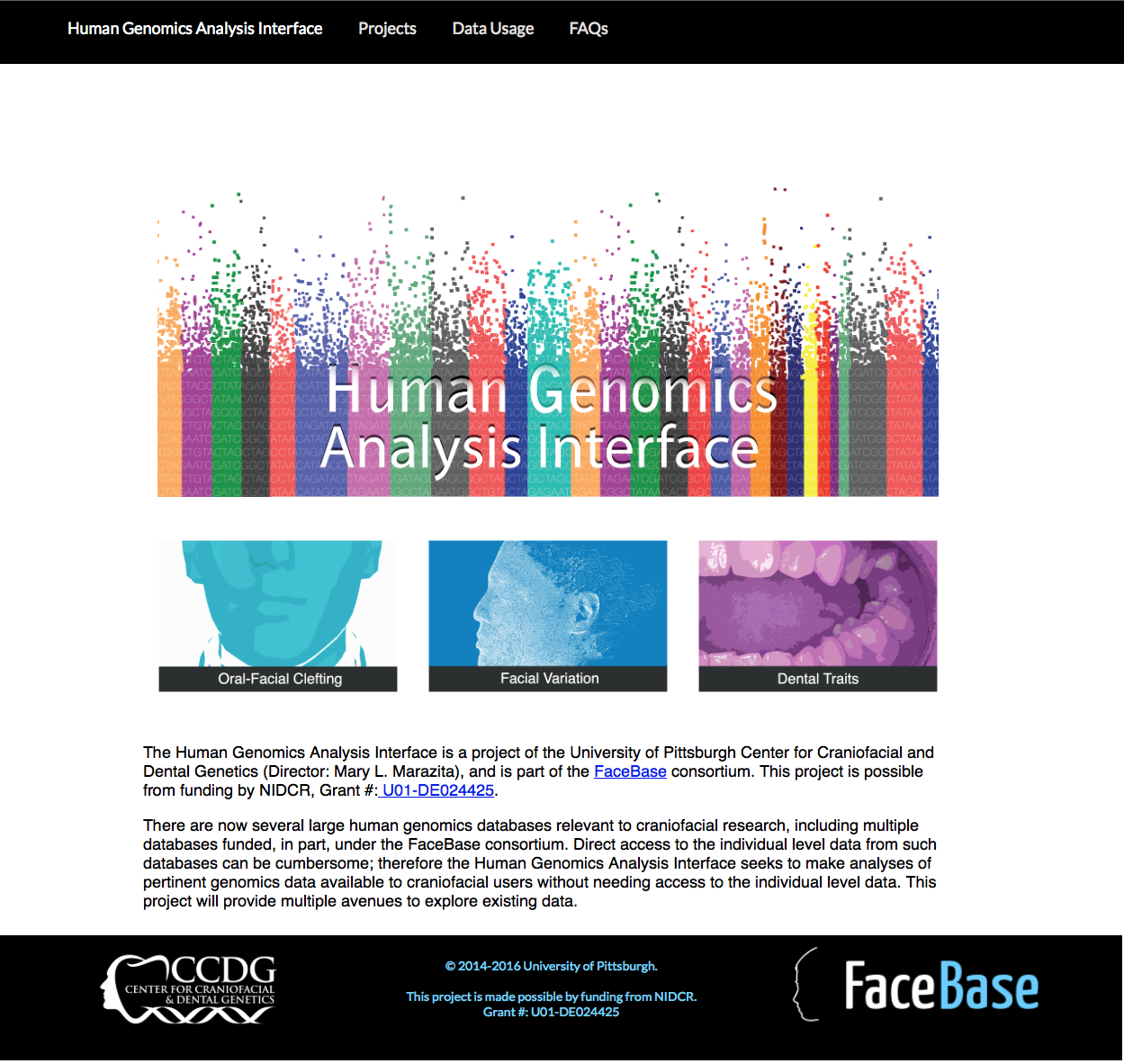 7
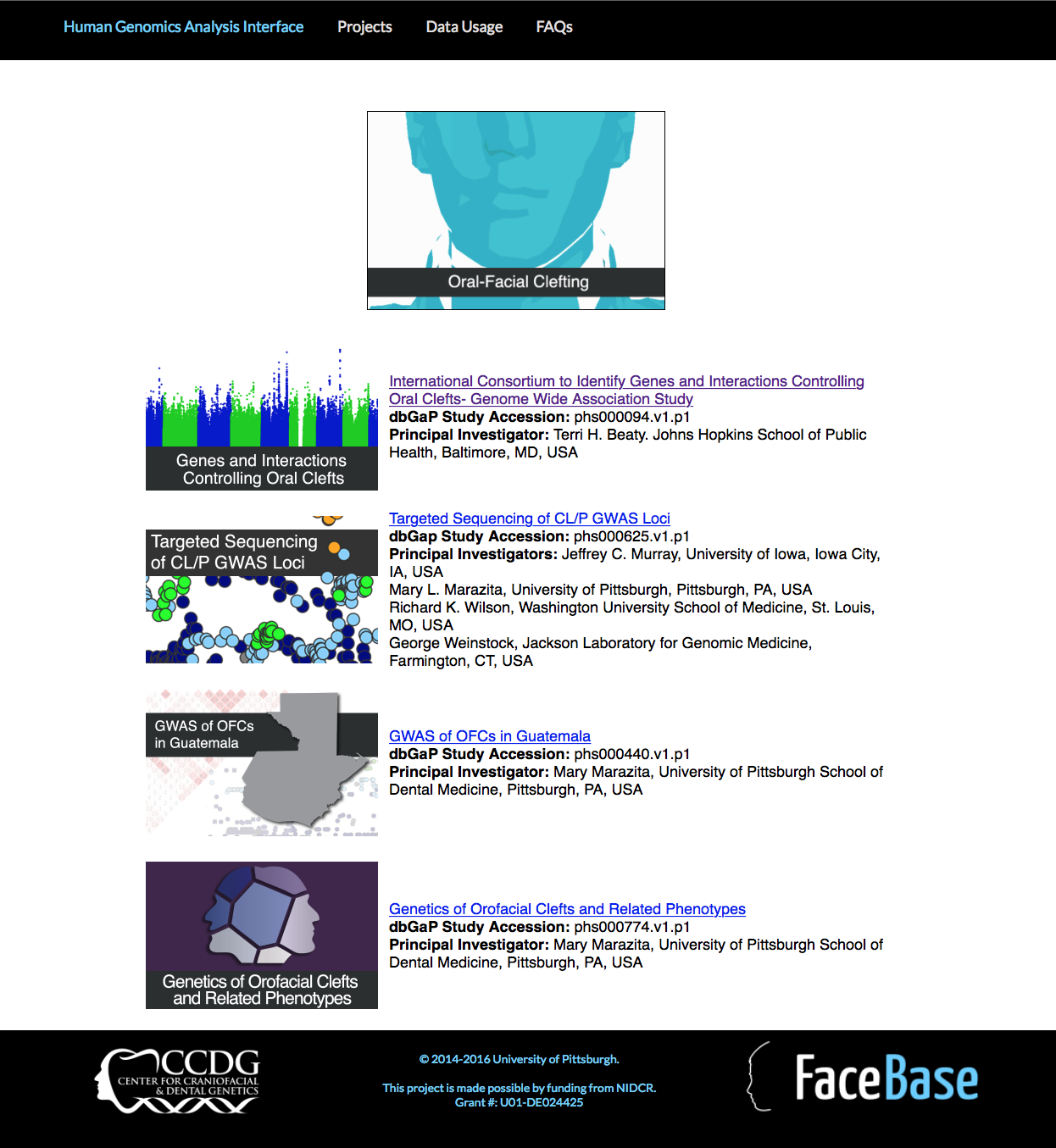 8
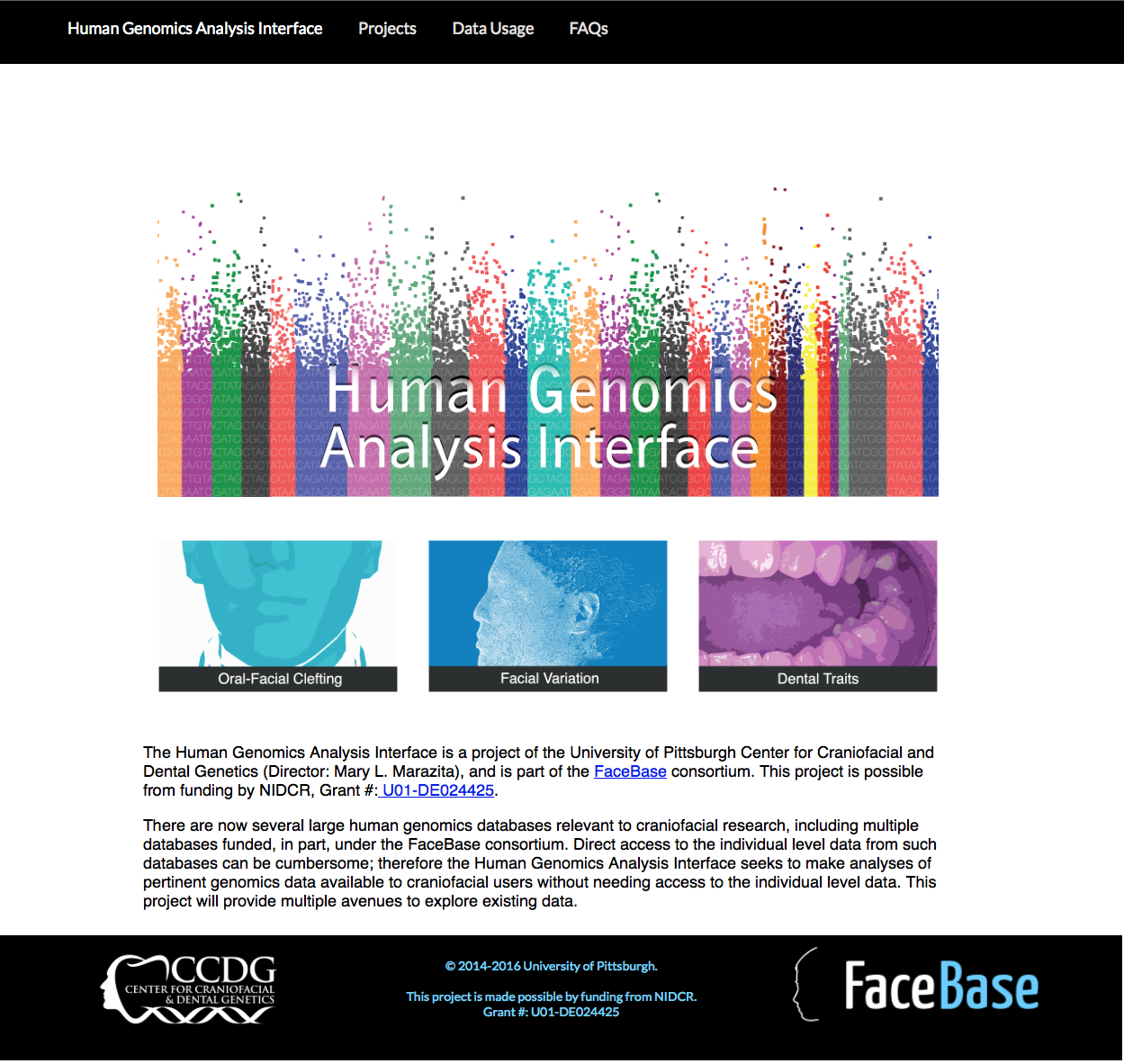 9
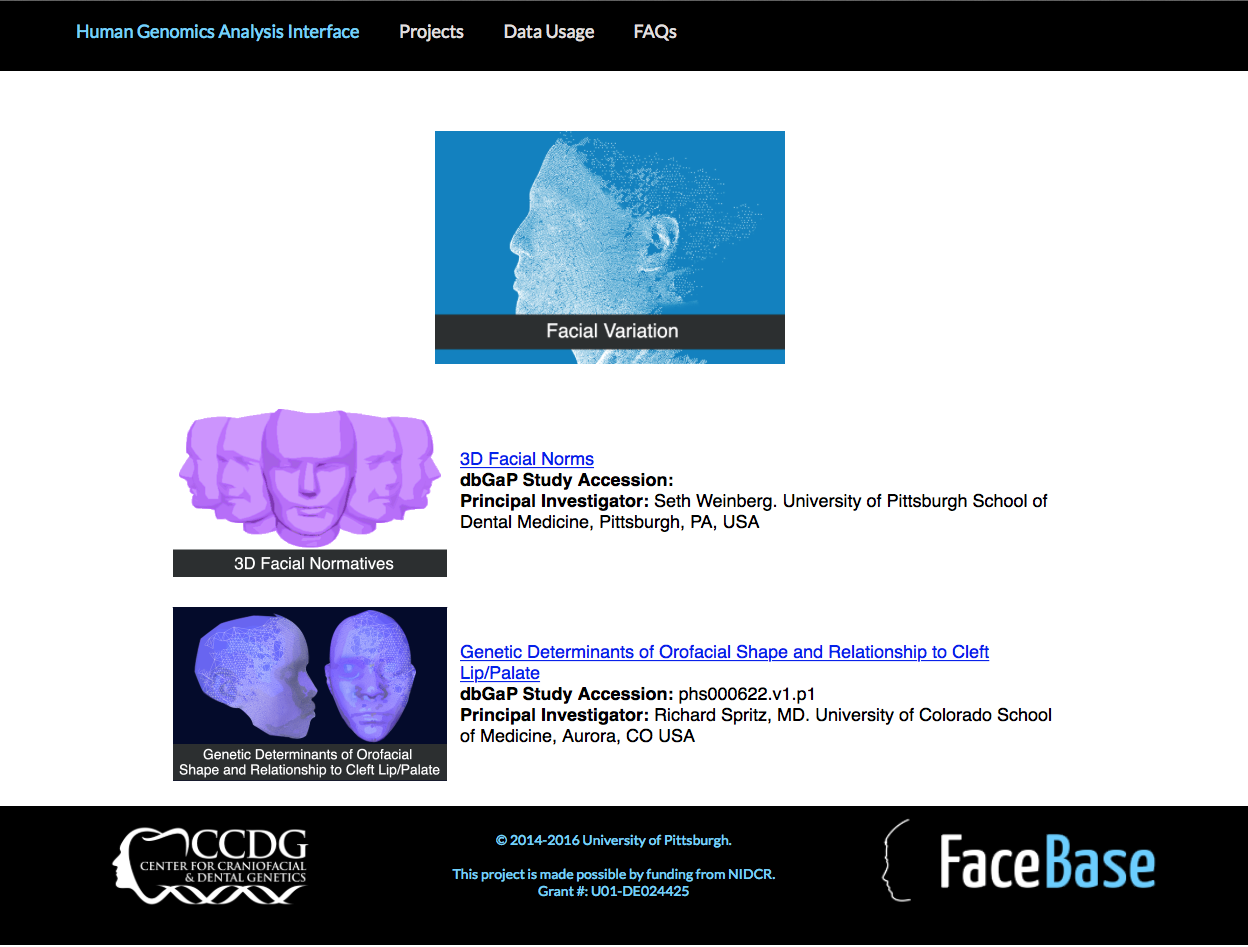 10
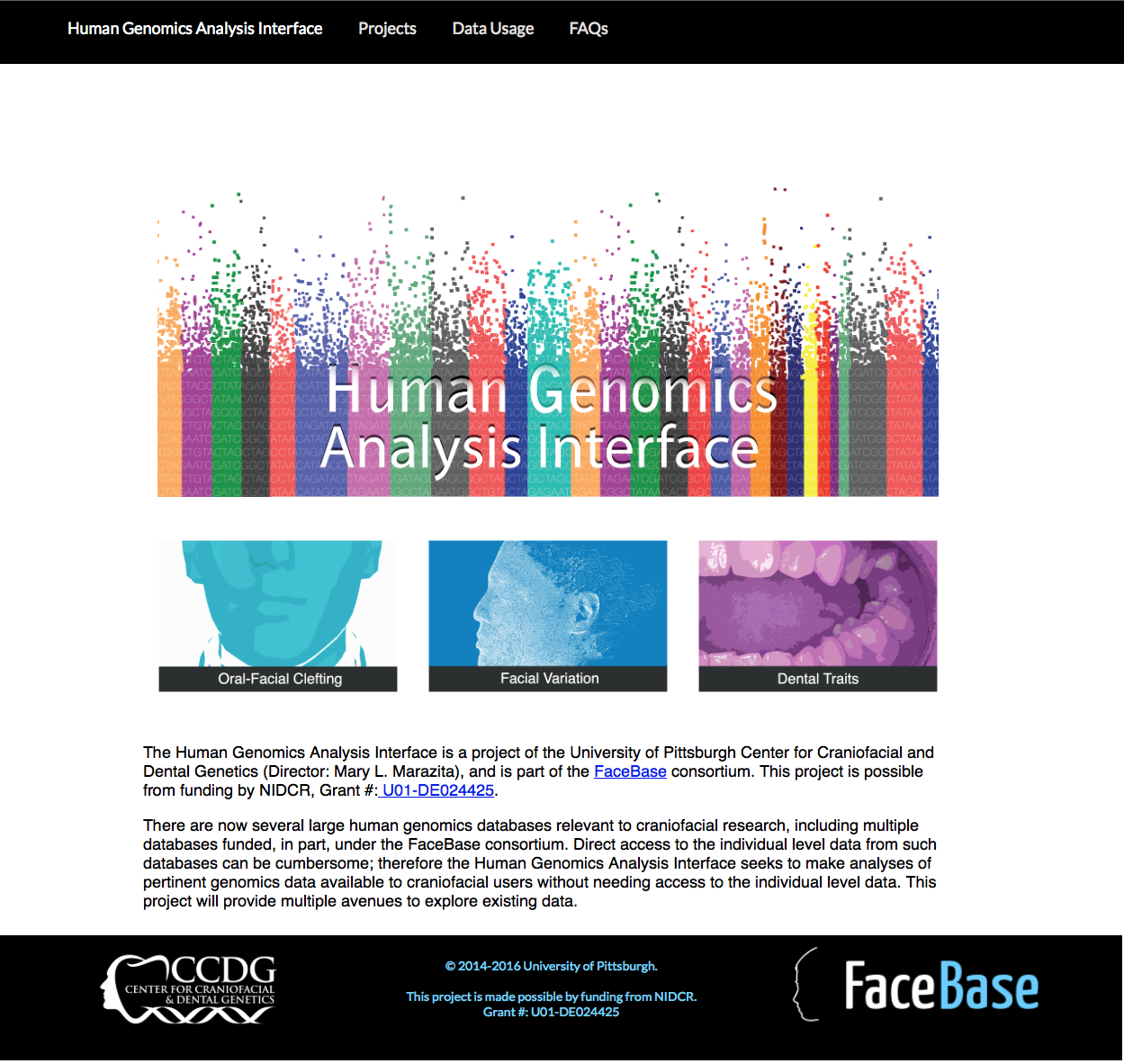 11
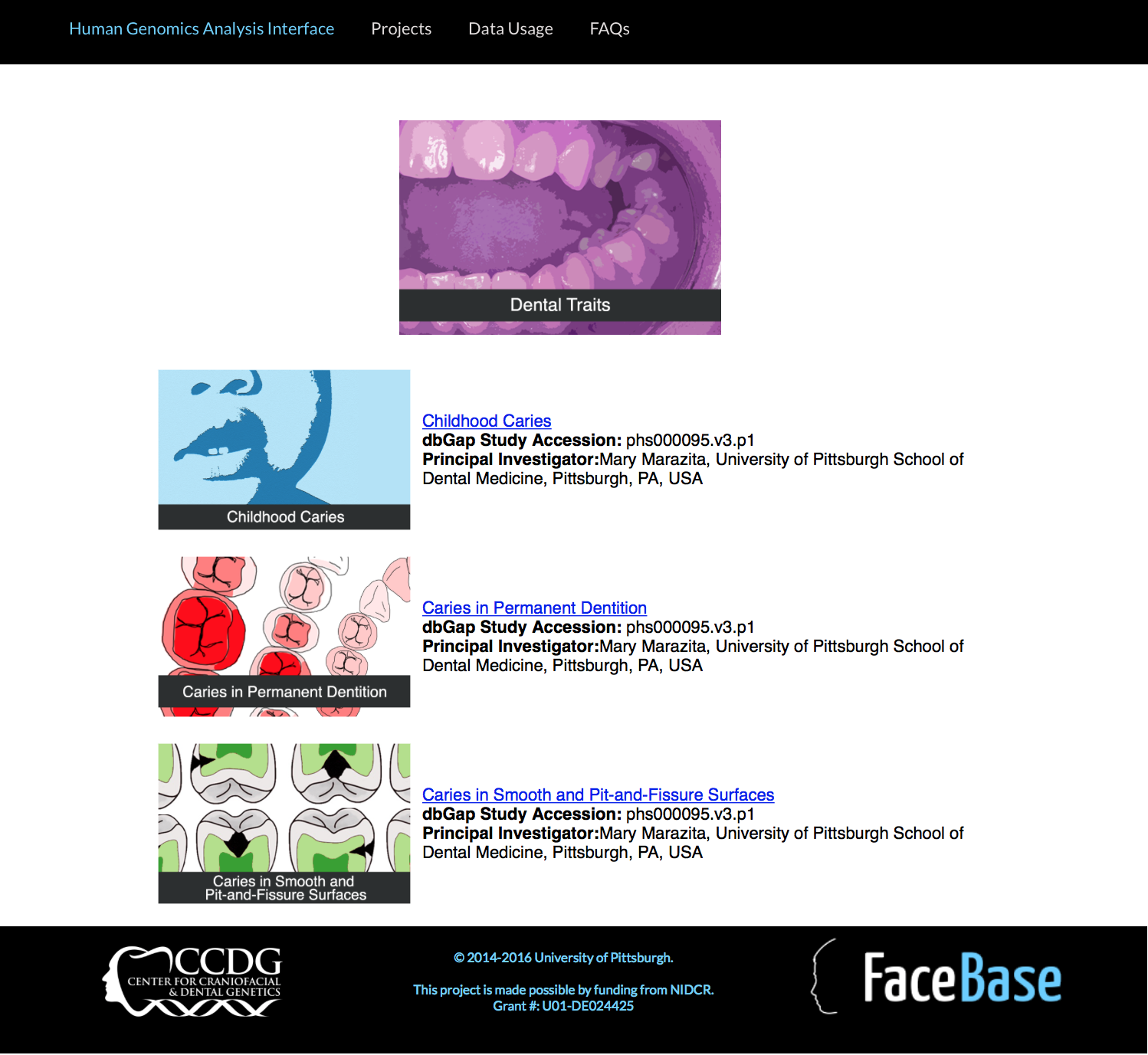 12
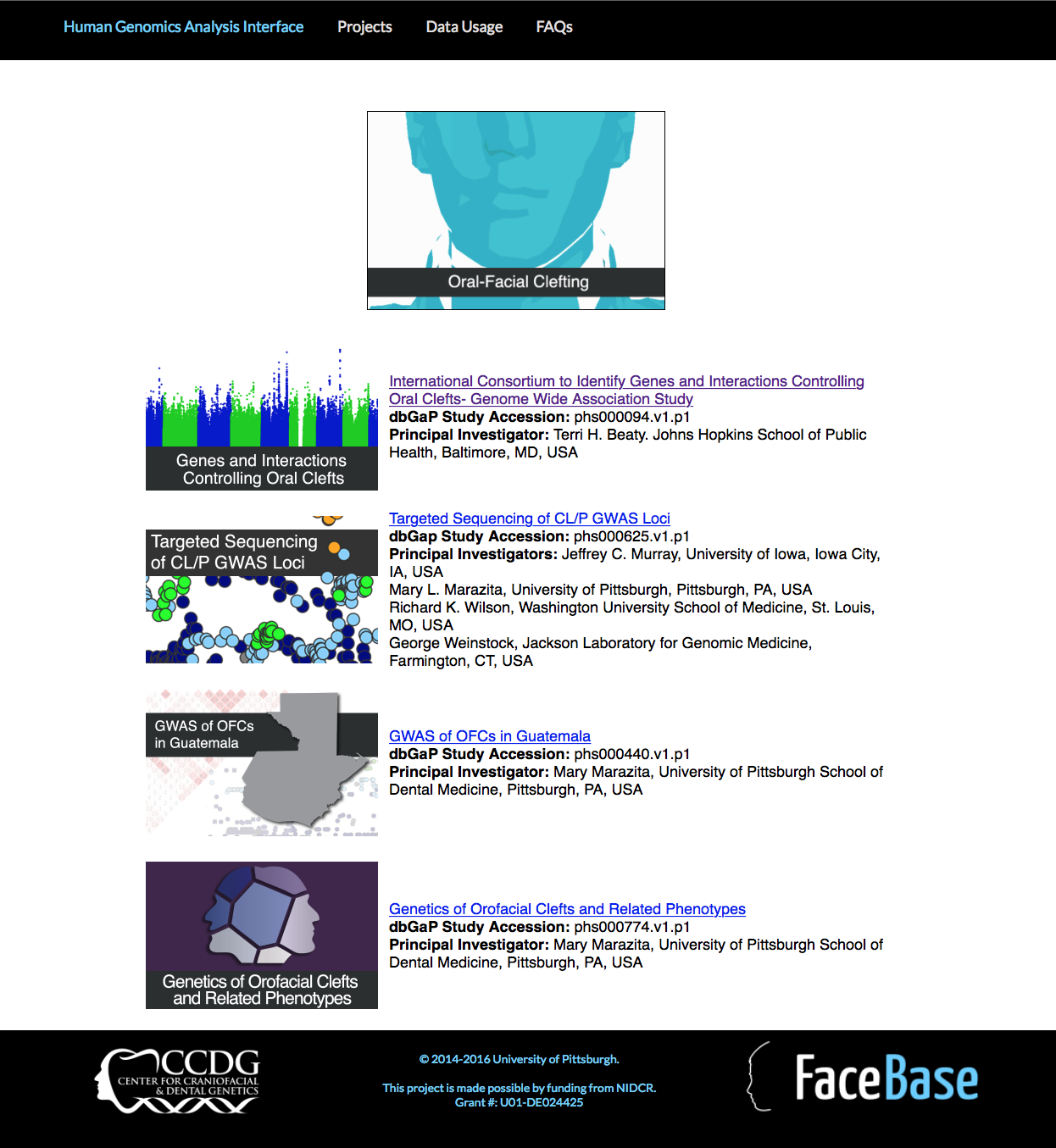 13
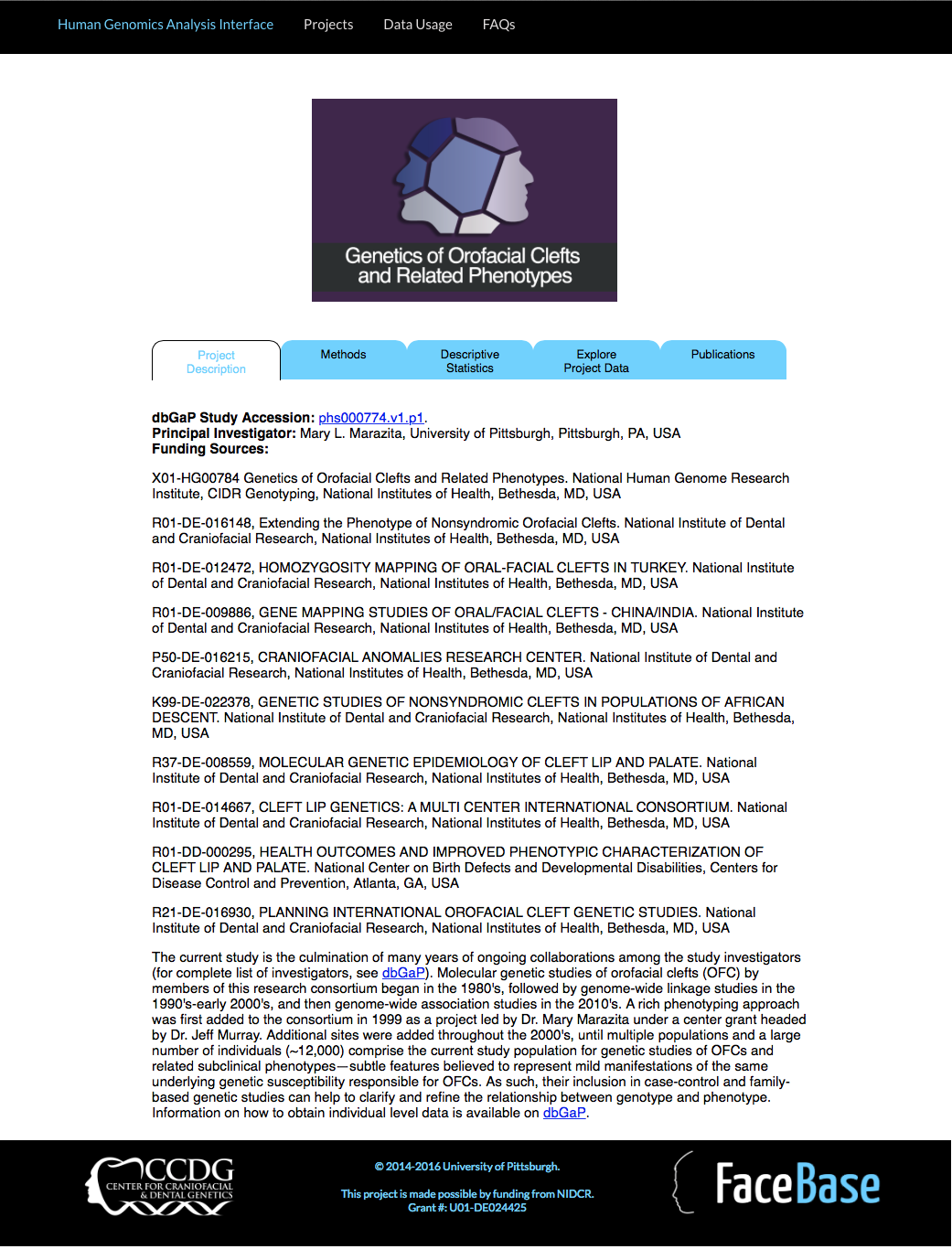 14
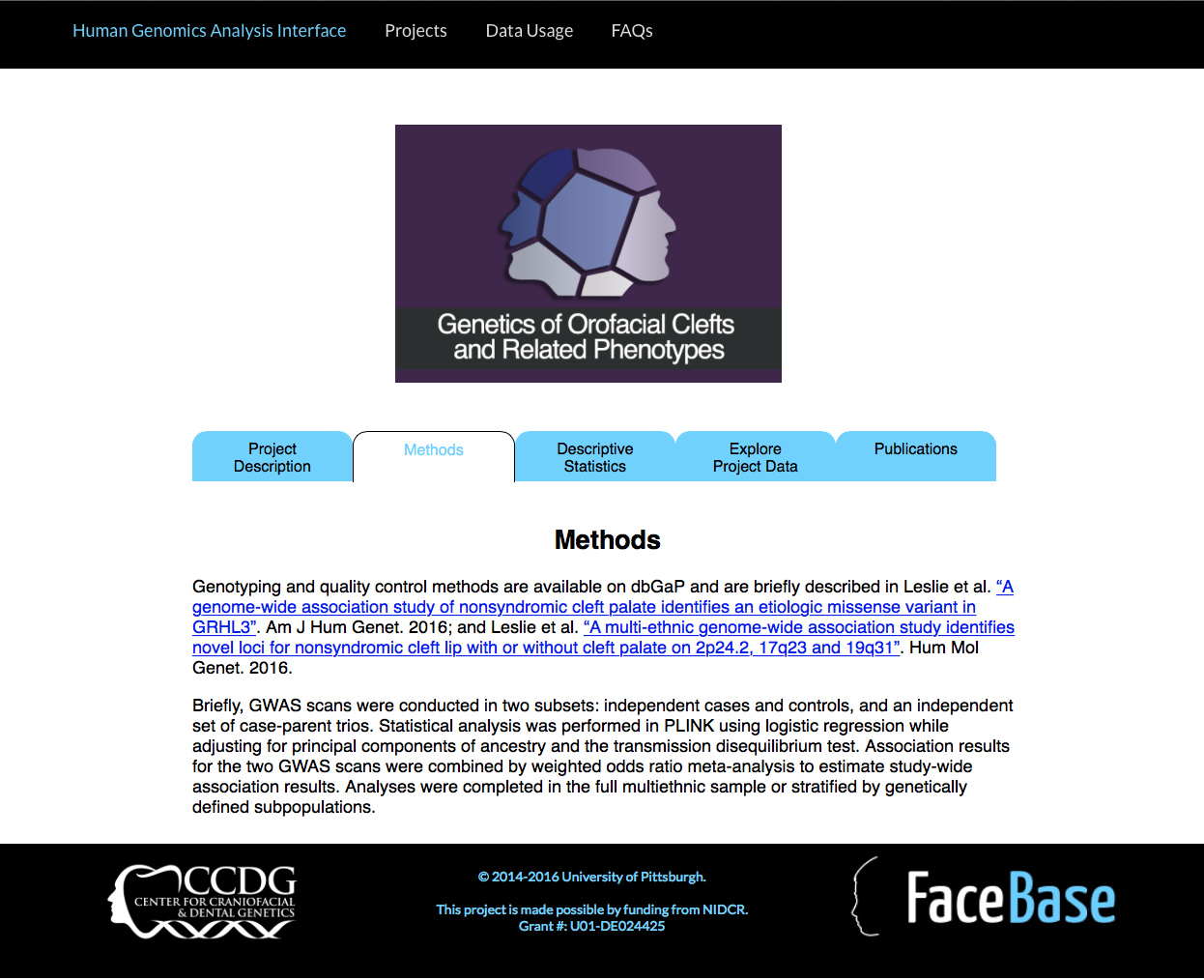 15
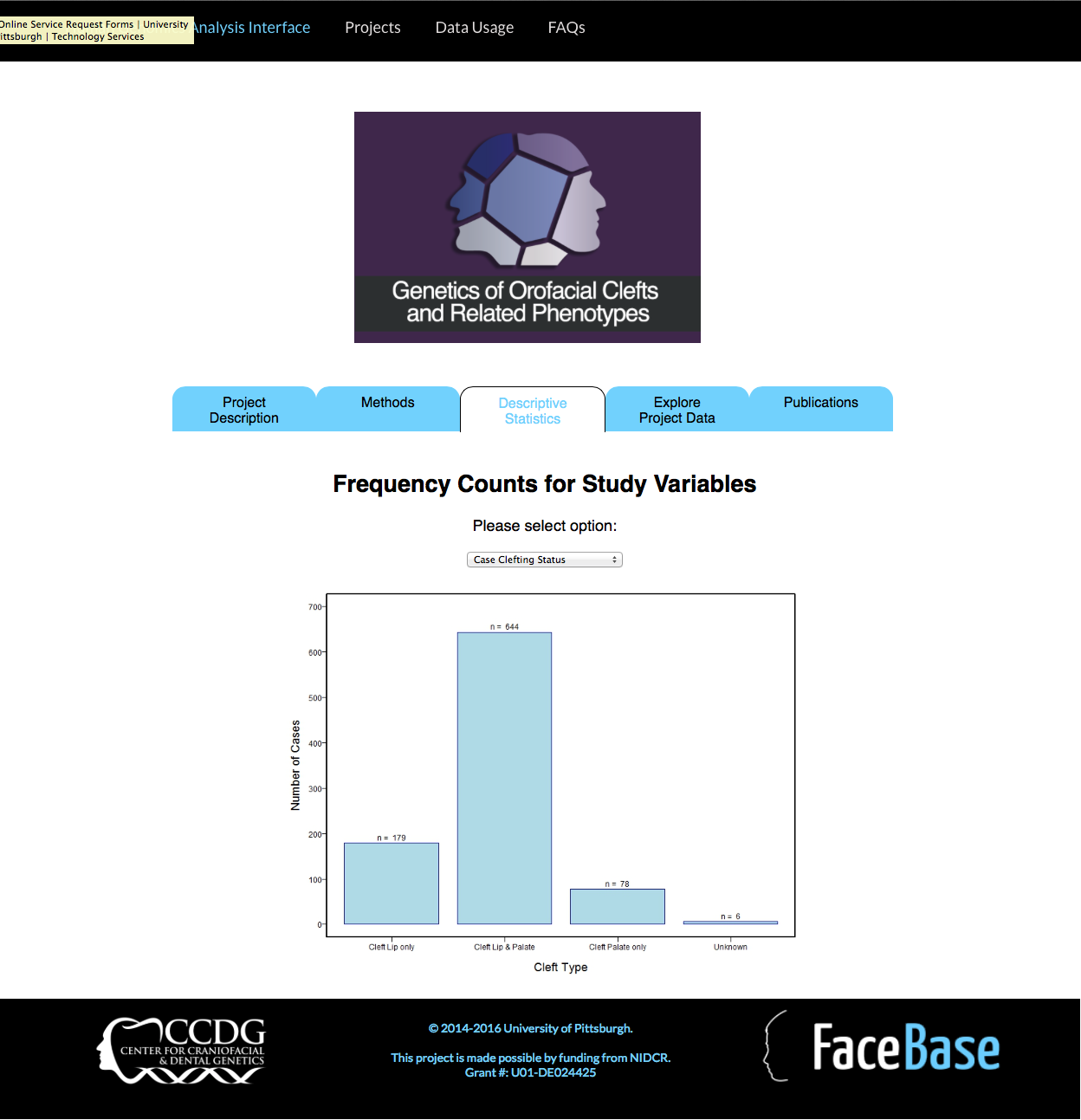 16
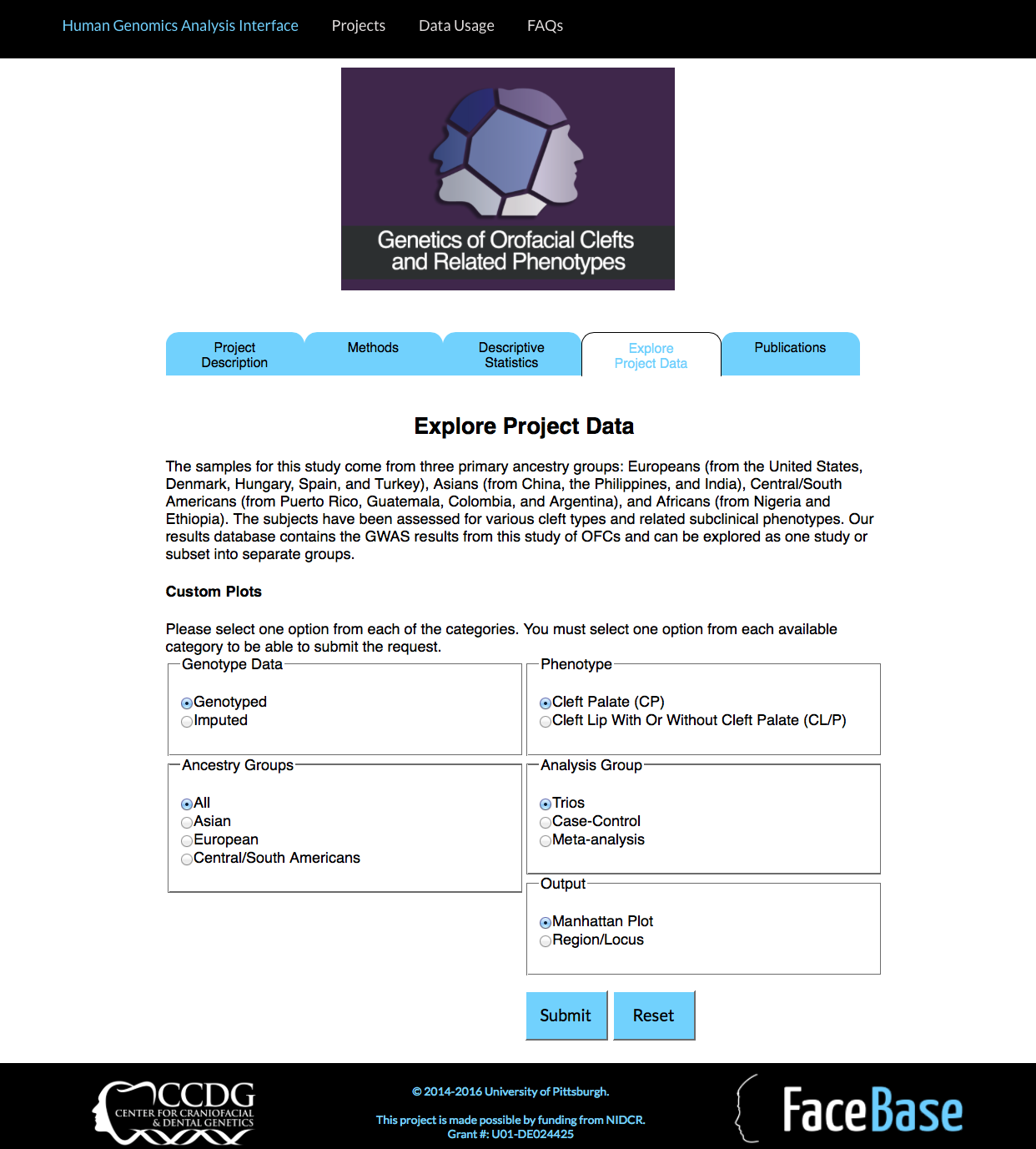 17
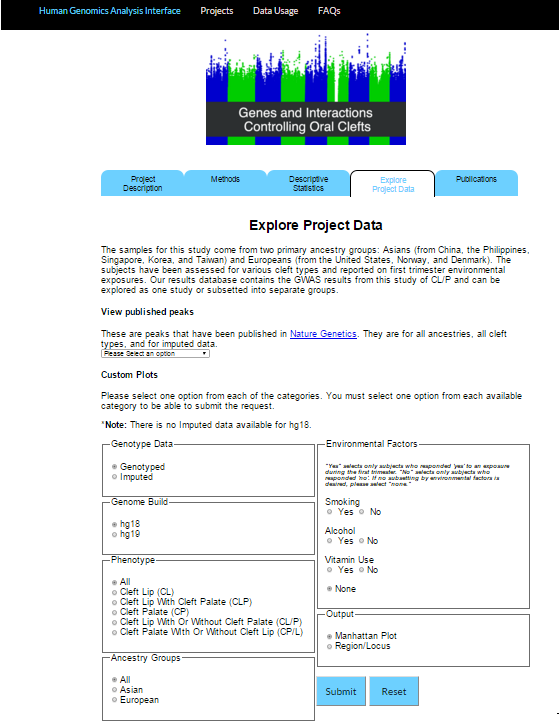 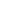 18
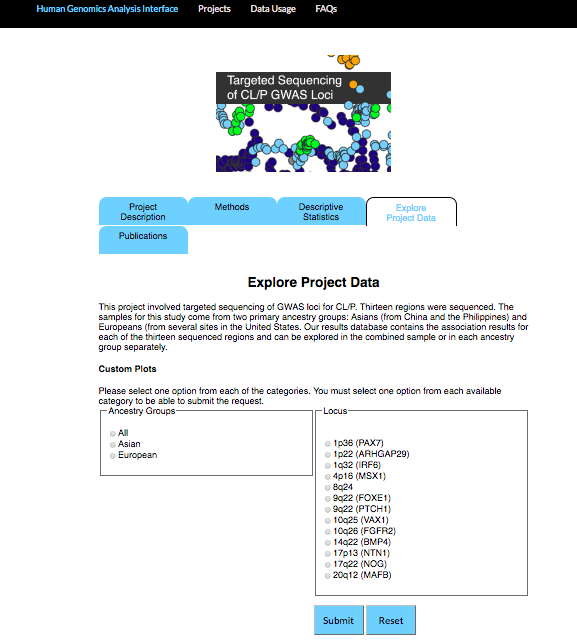 19
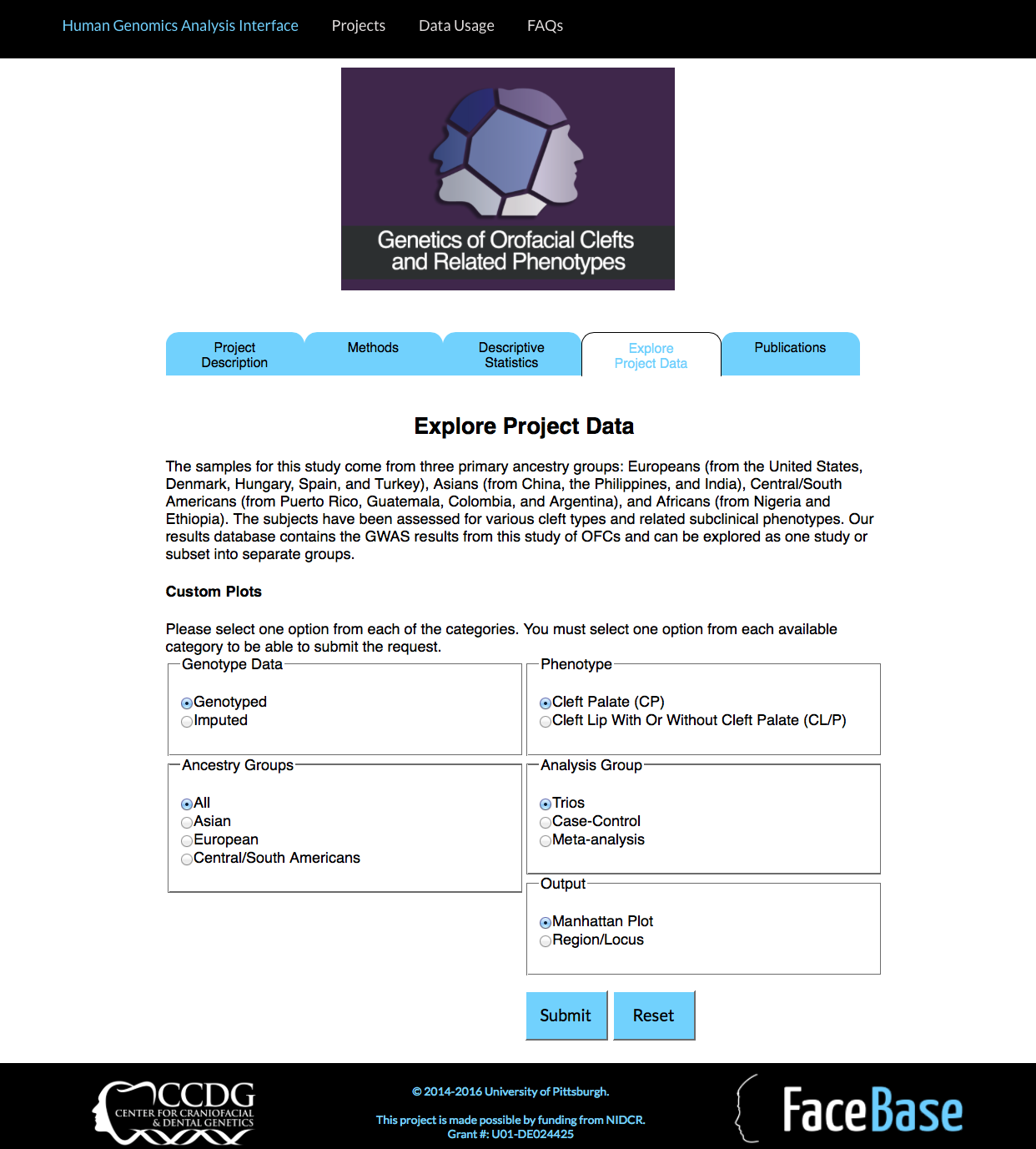 20
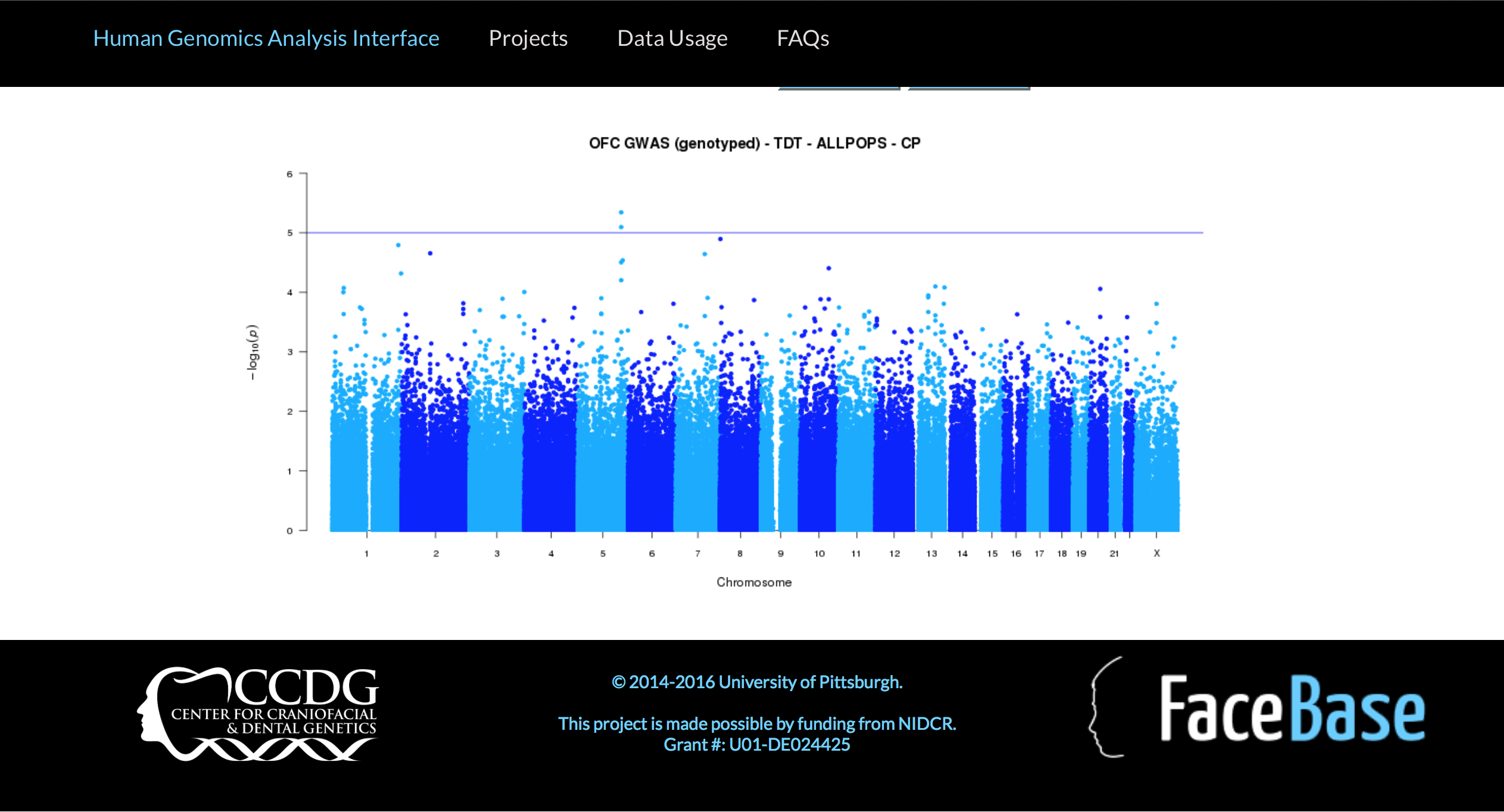 21
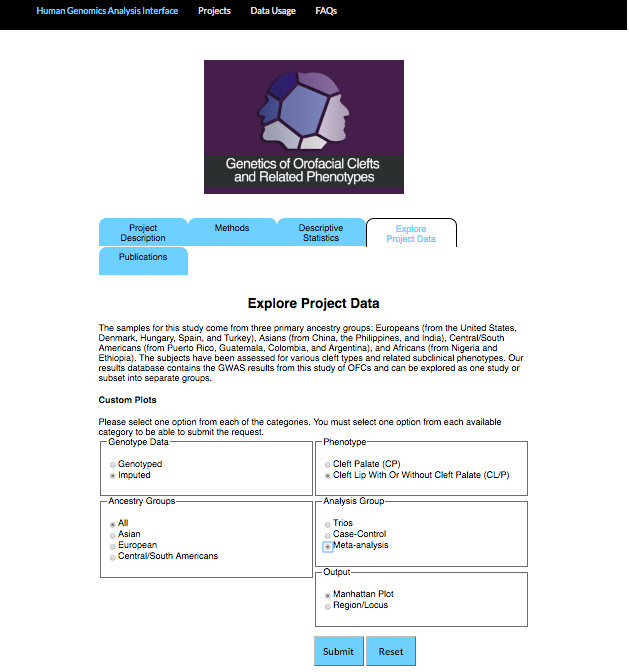 22
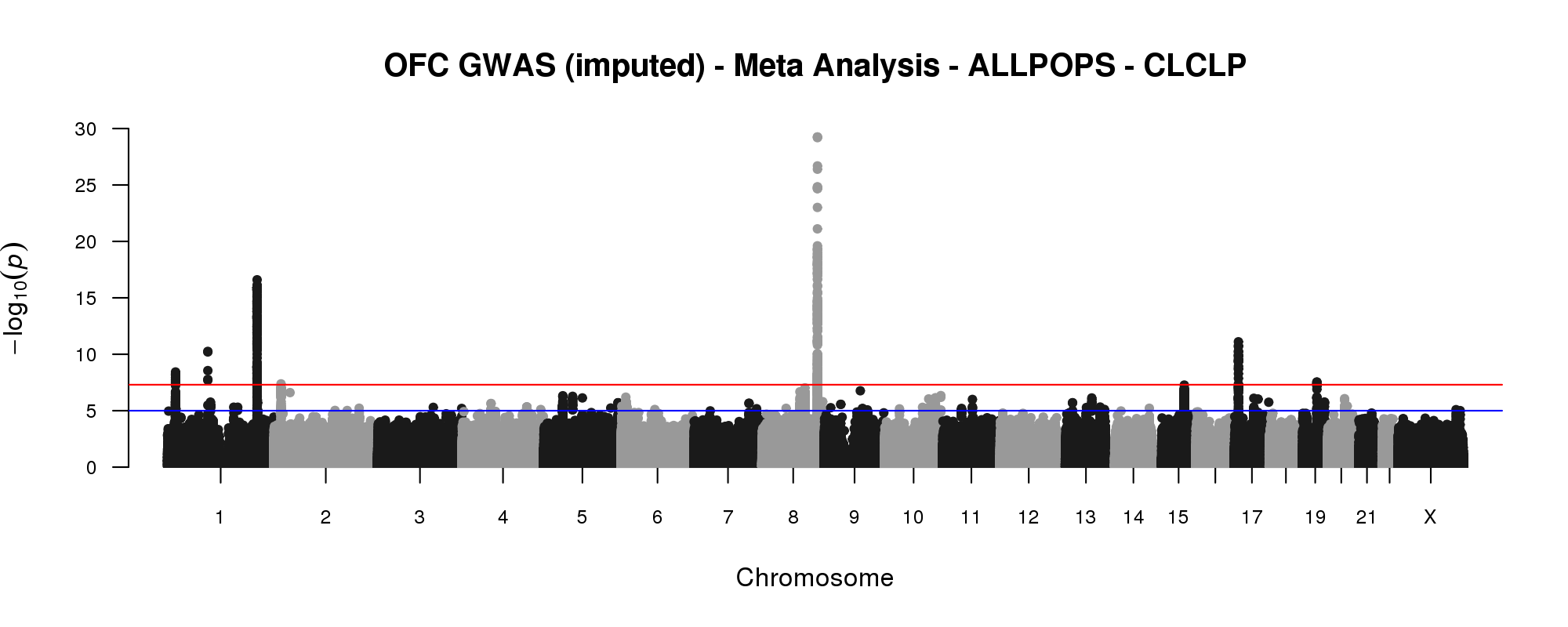 23
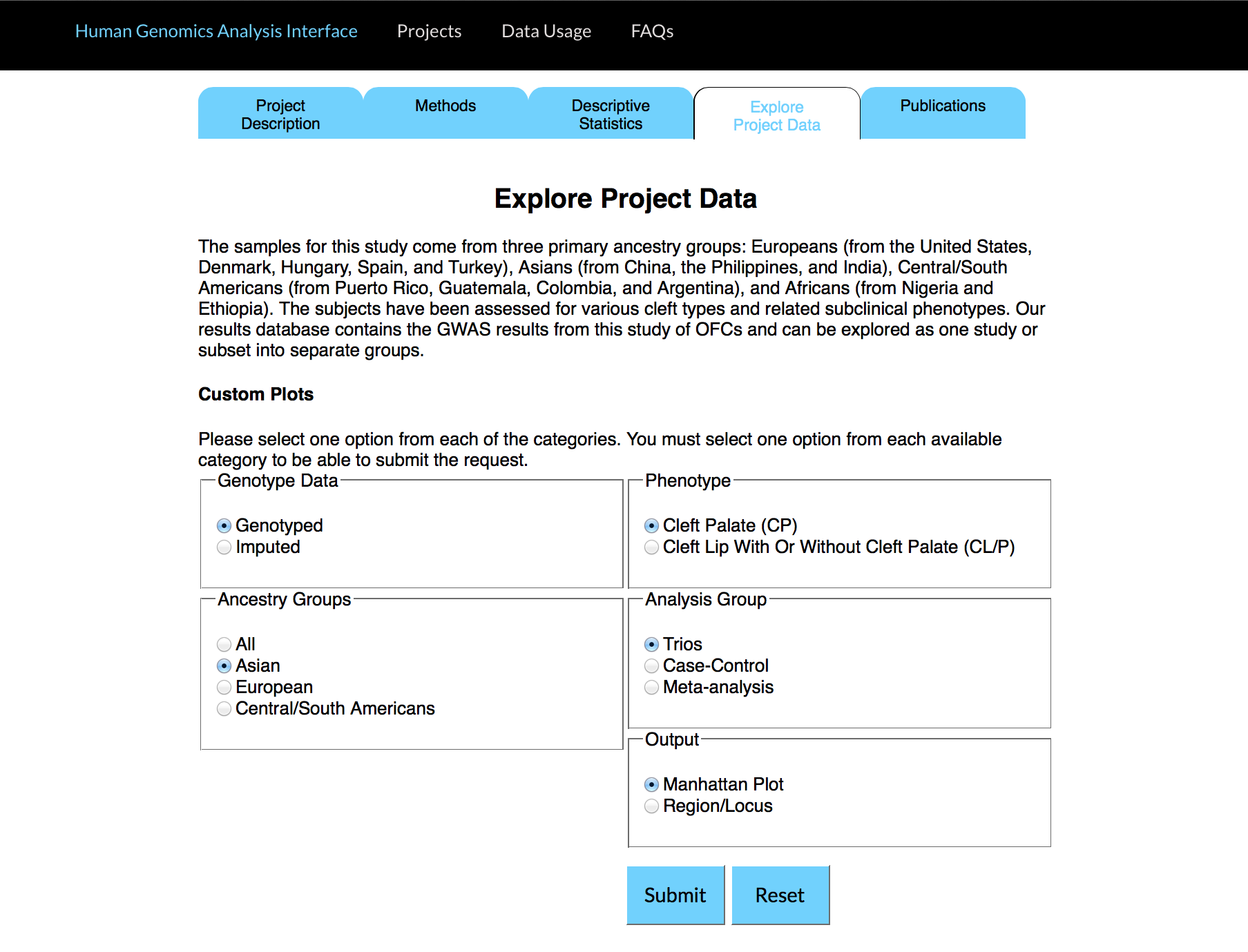 24
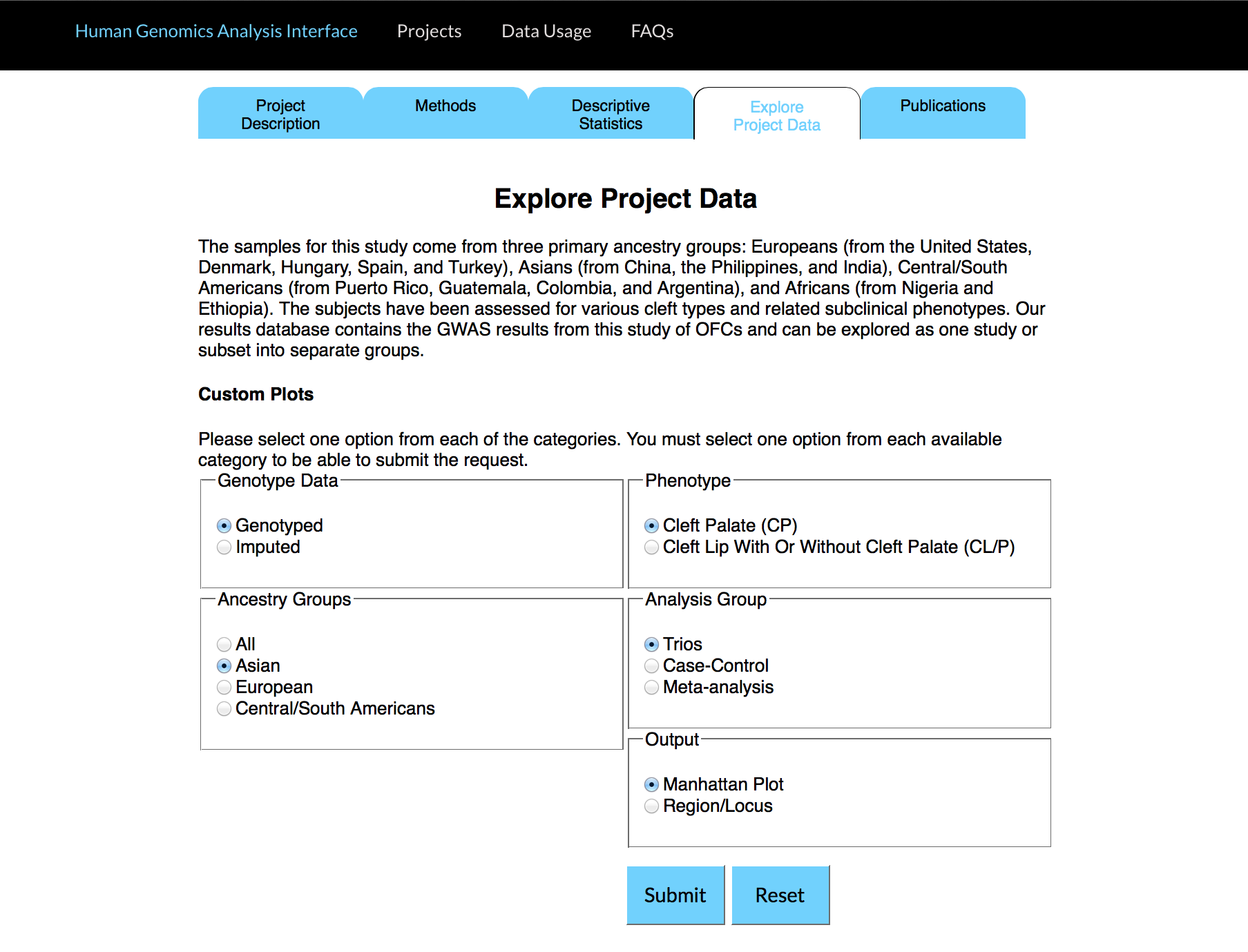 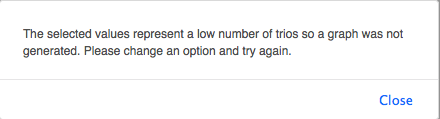 25
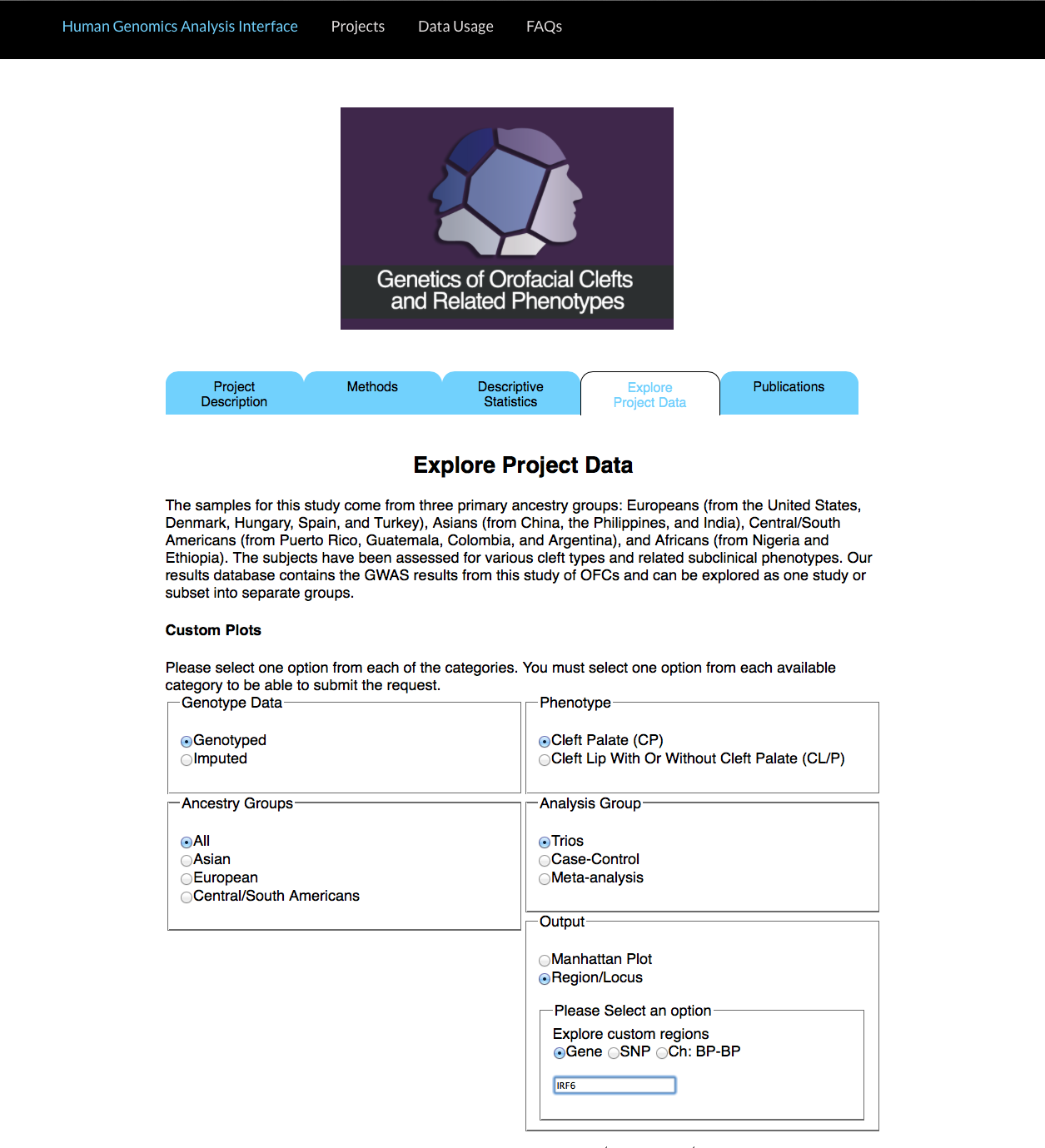 26
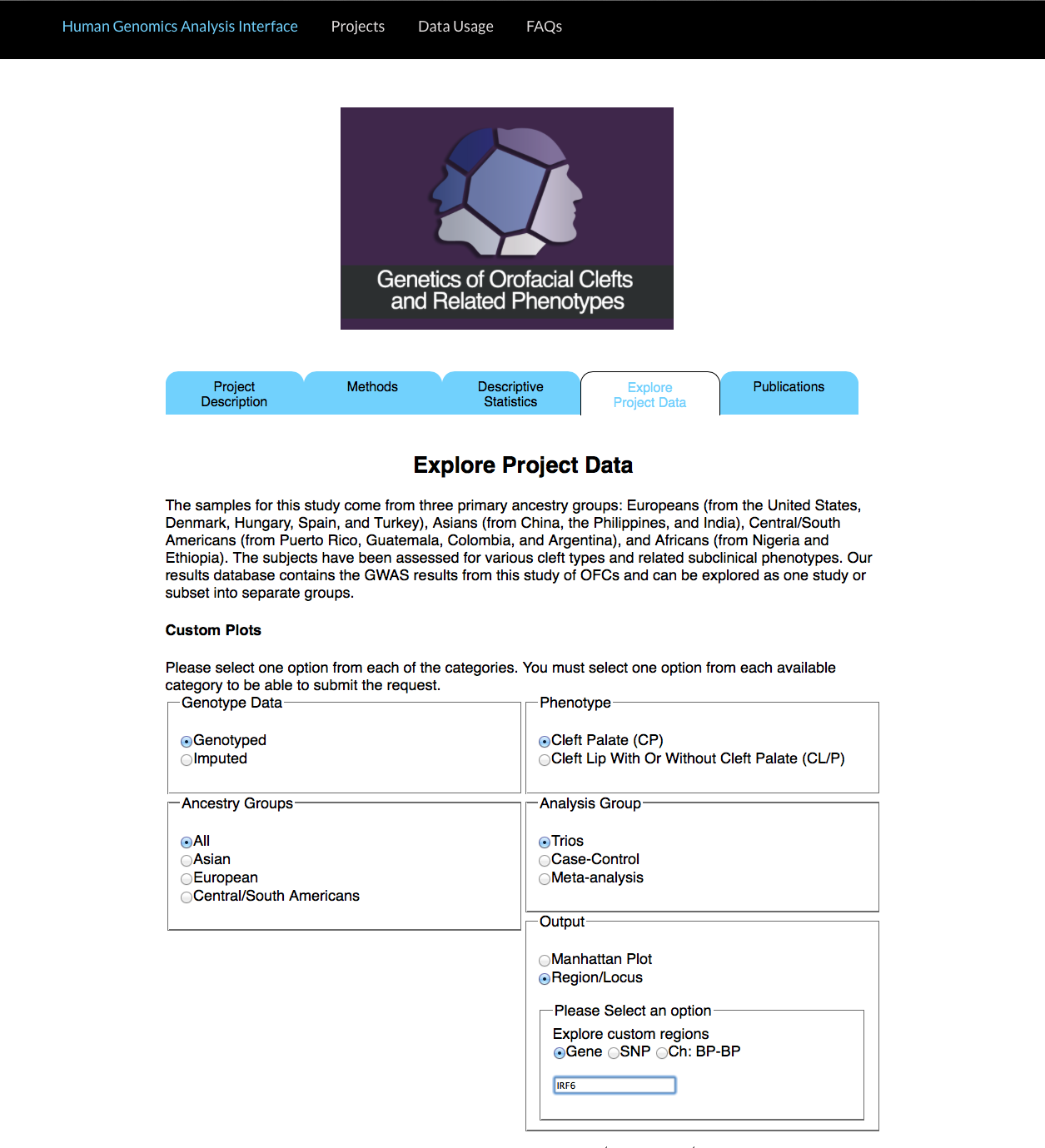 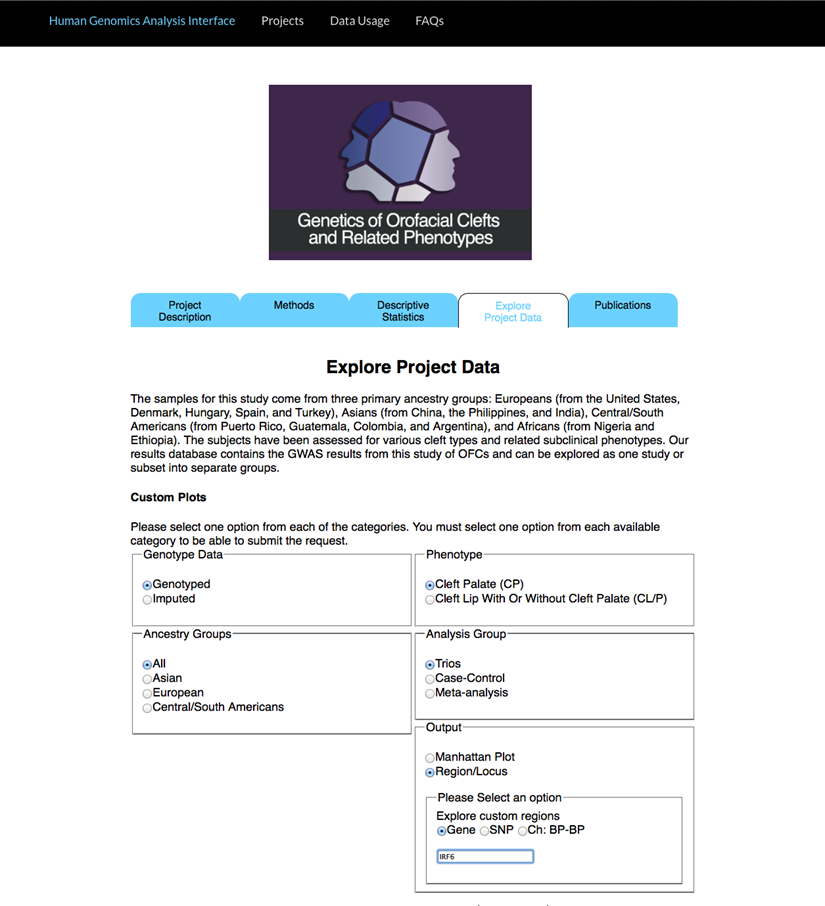 27
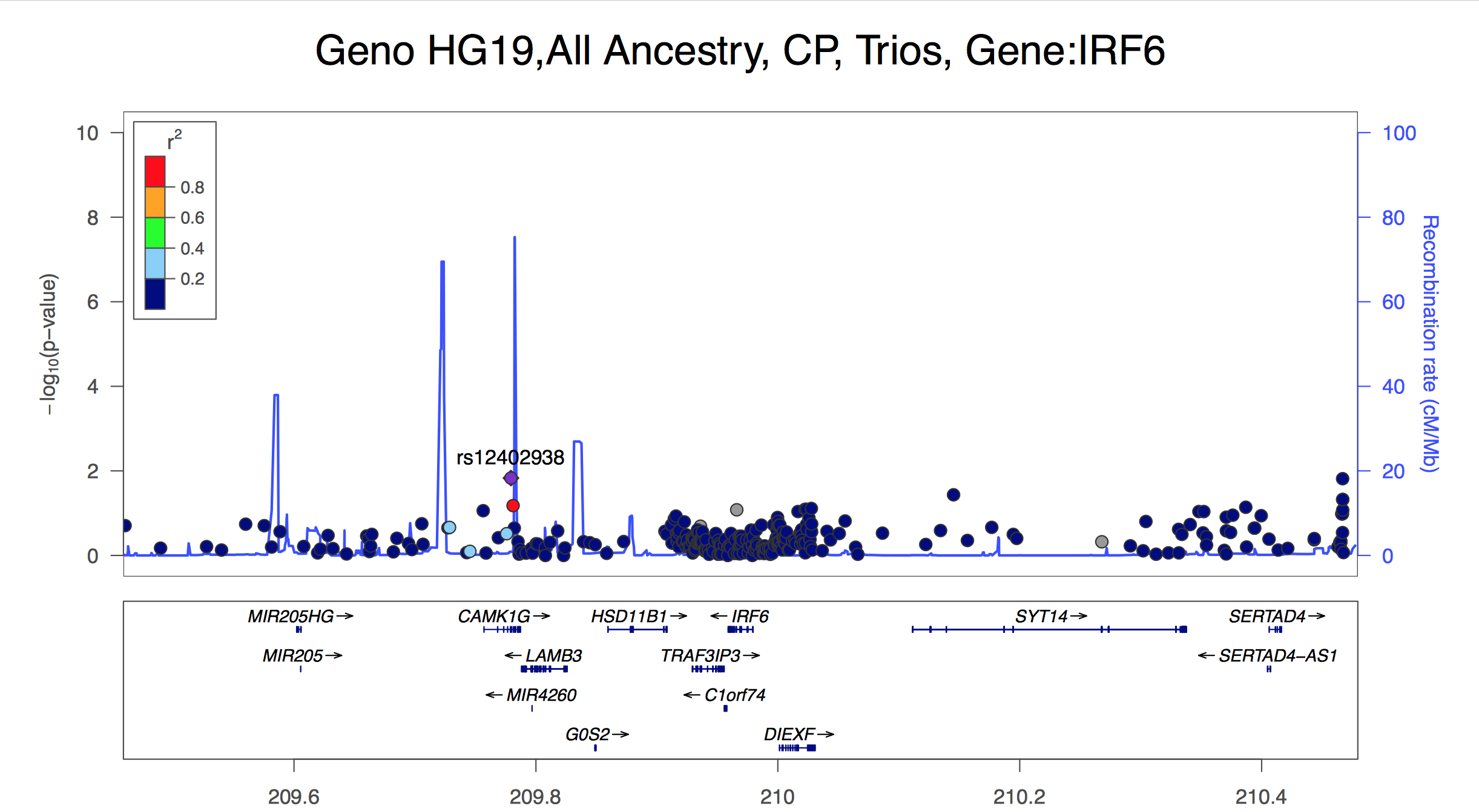 28
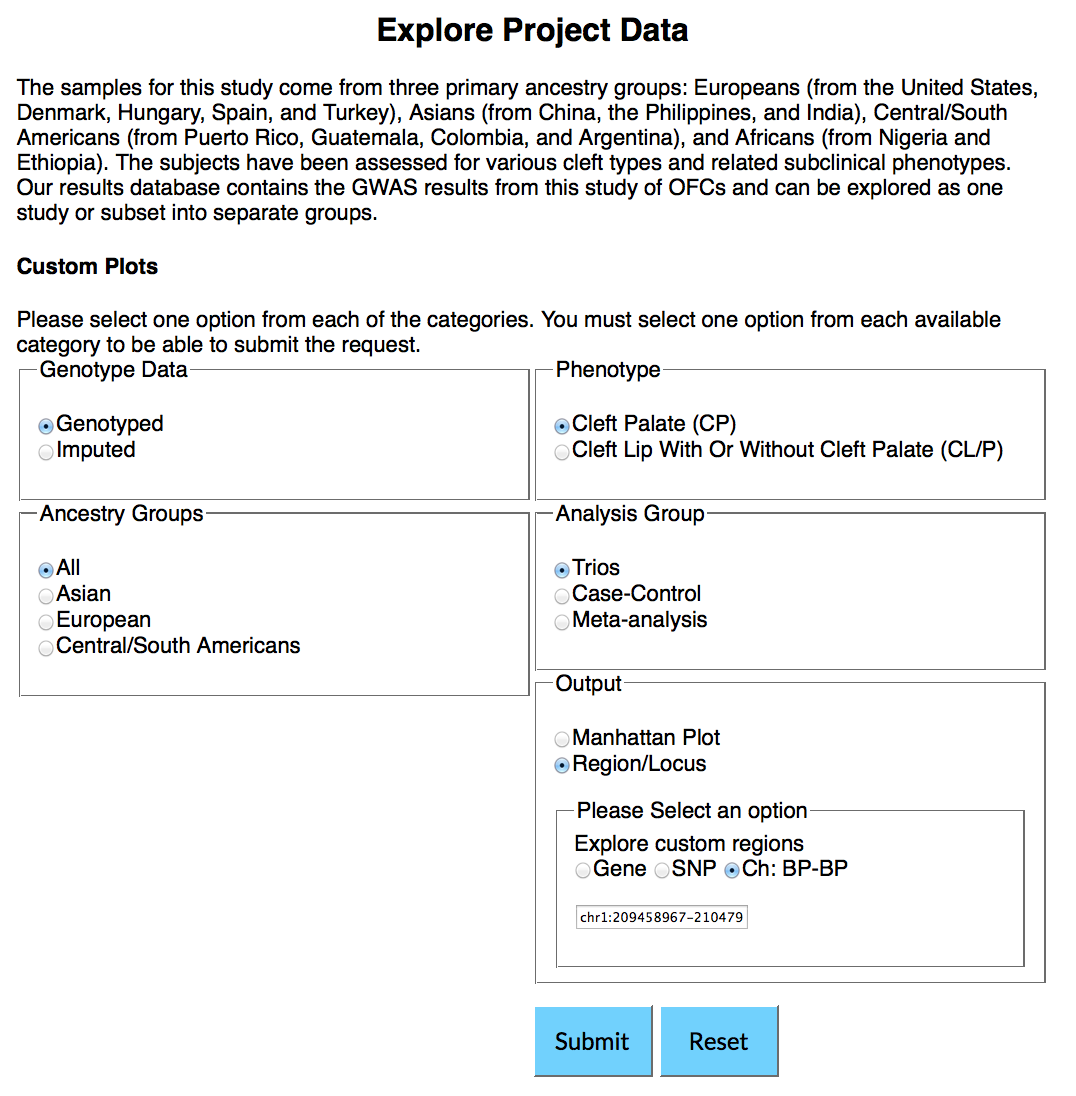 29
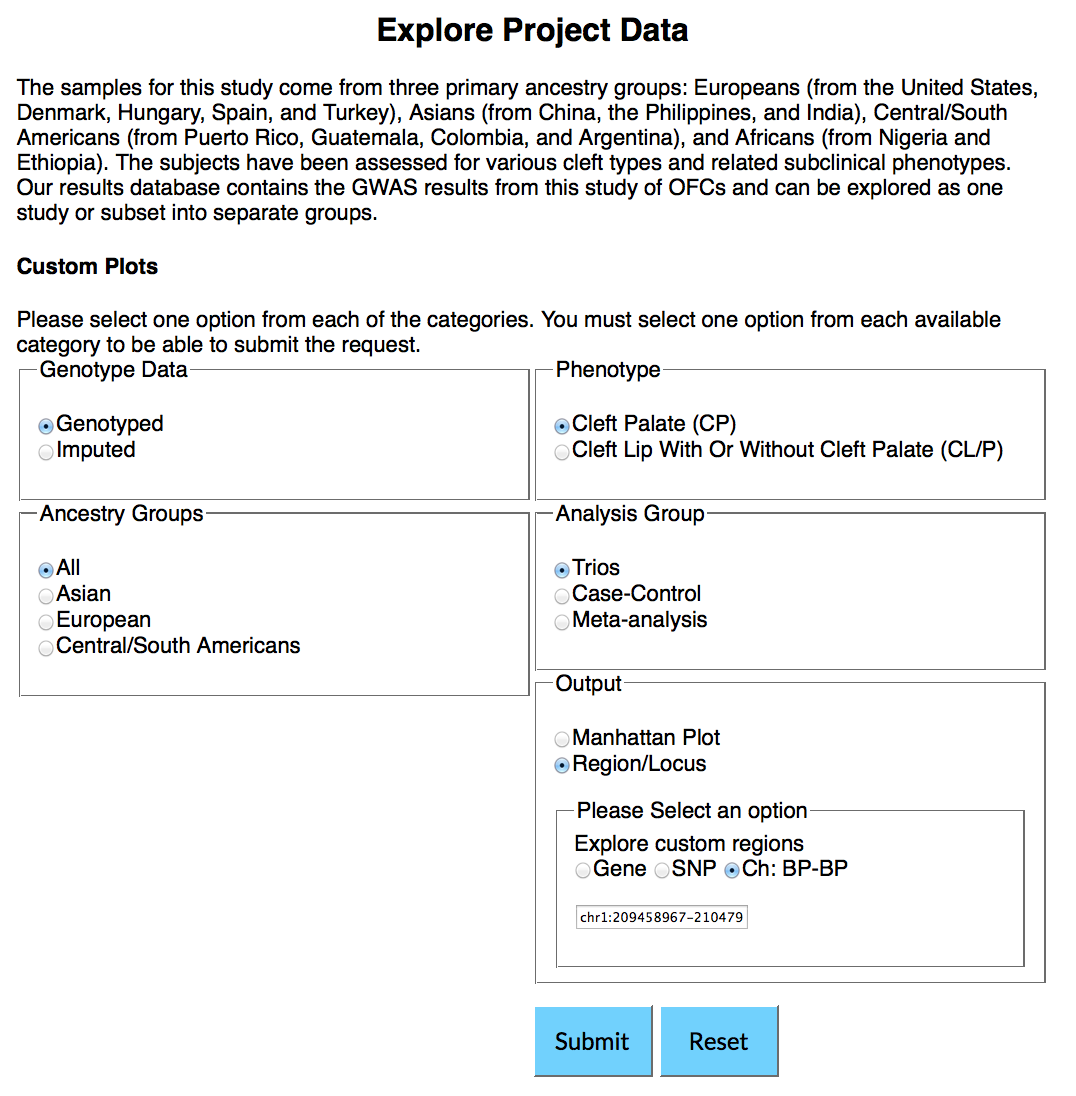 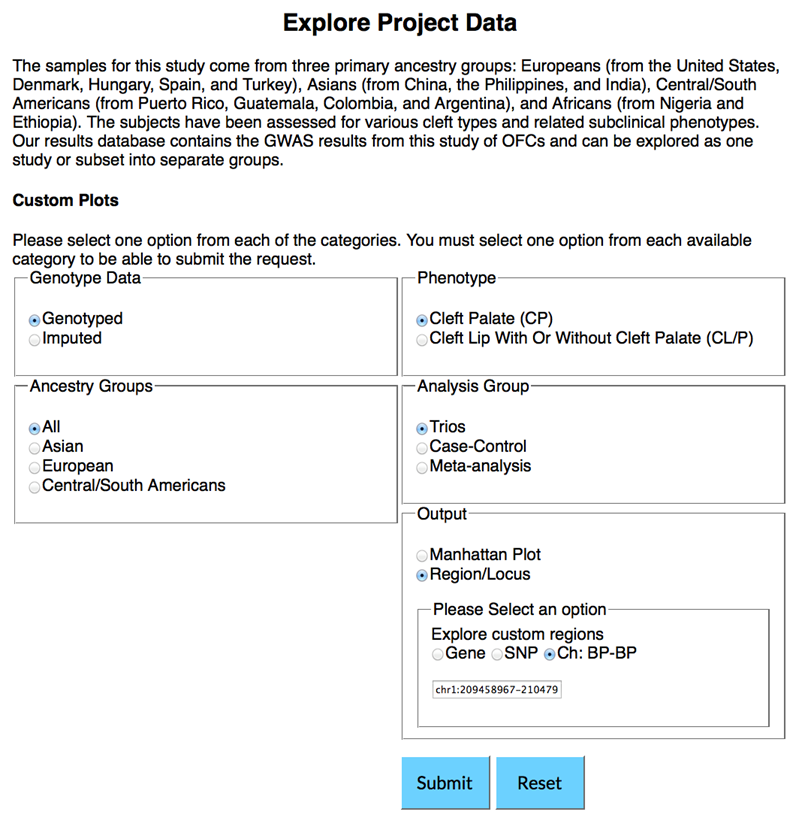 30
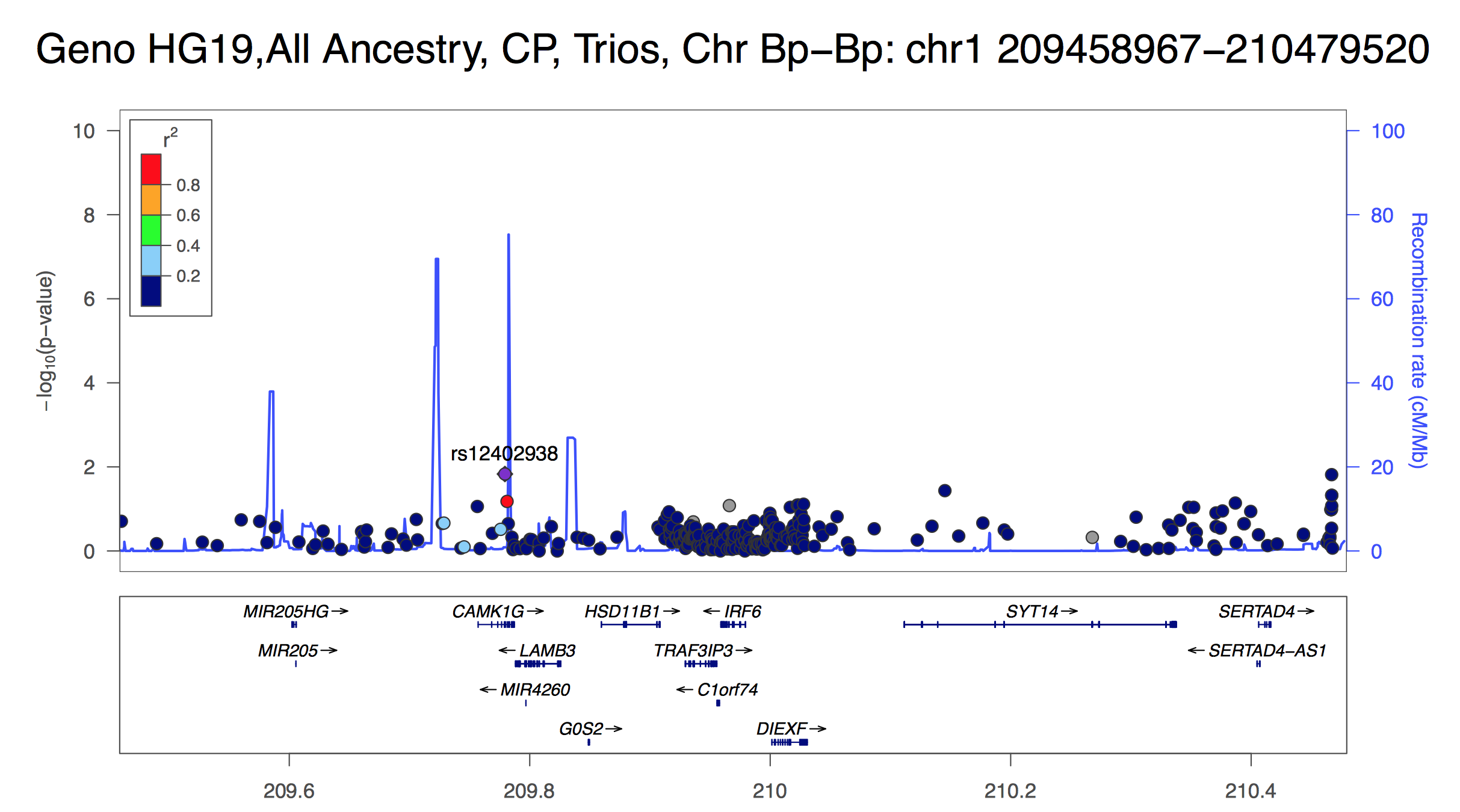 31
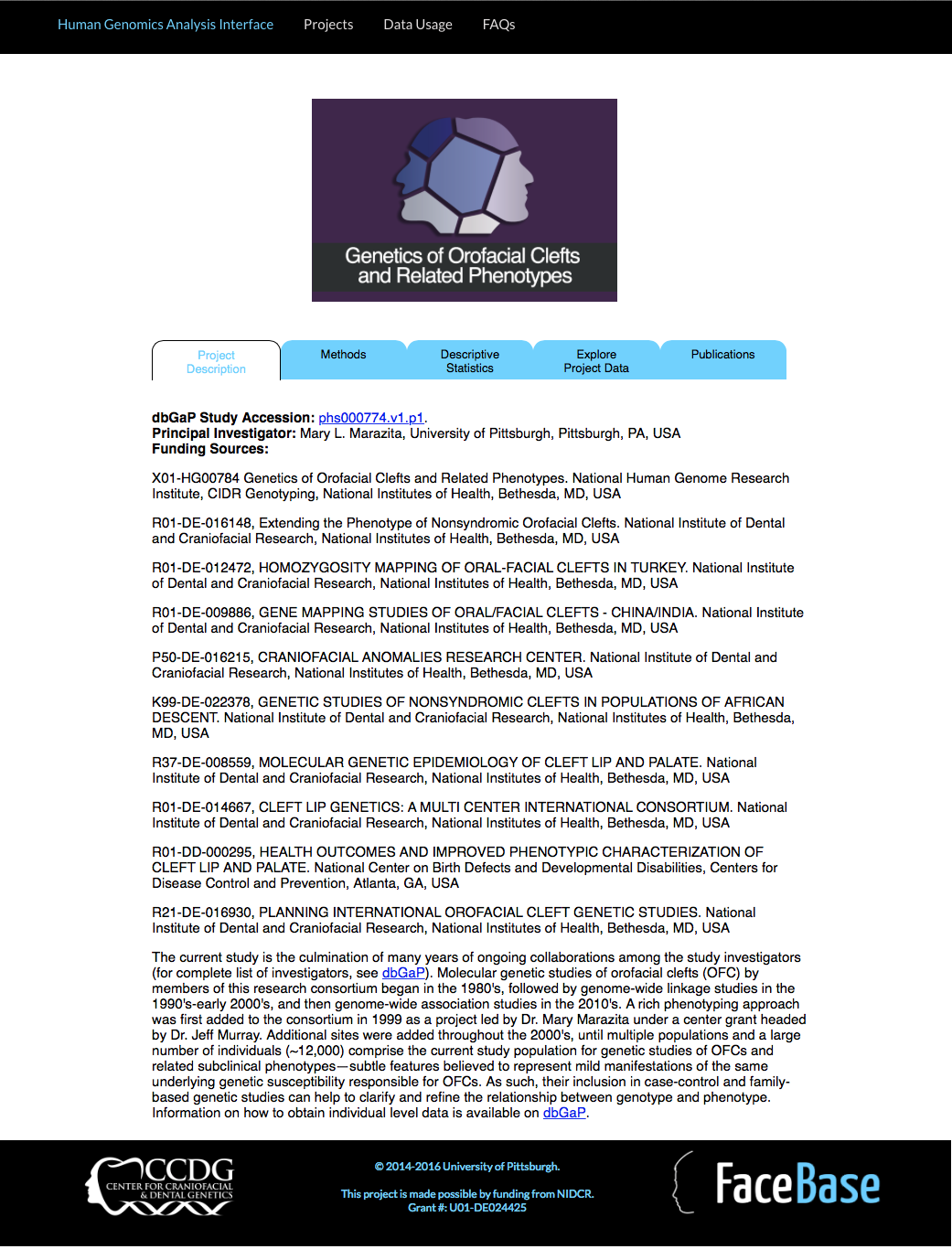 32
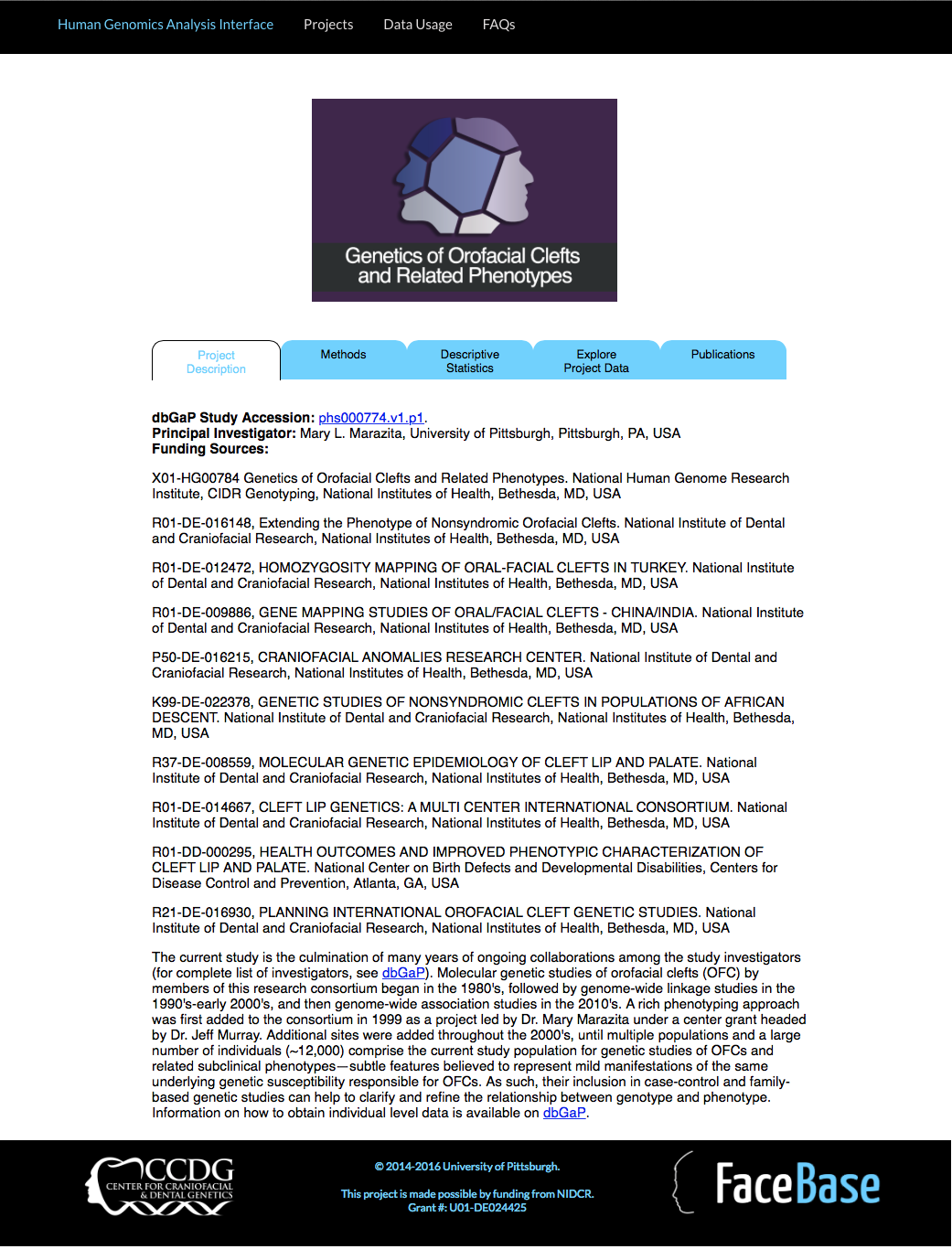 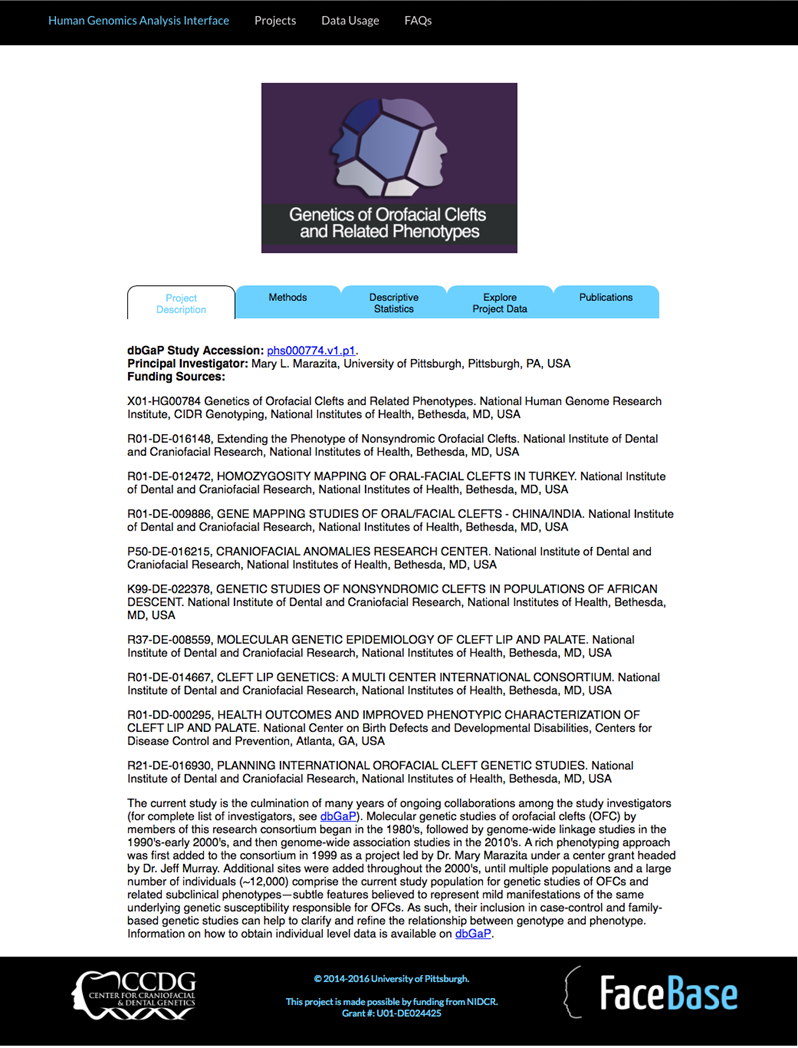 33
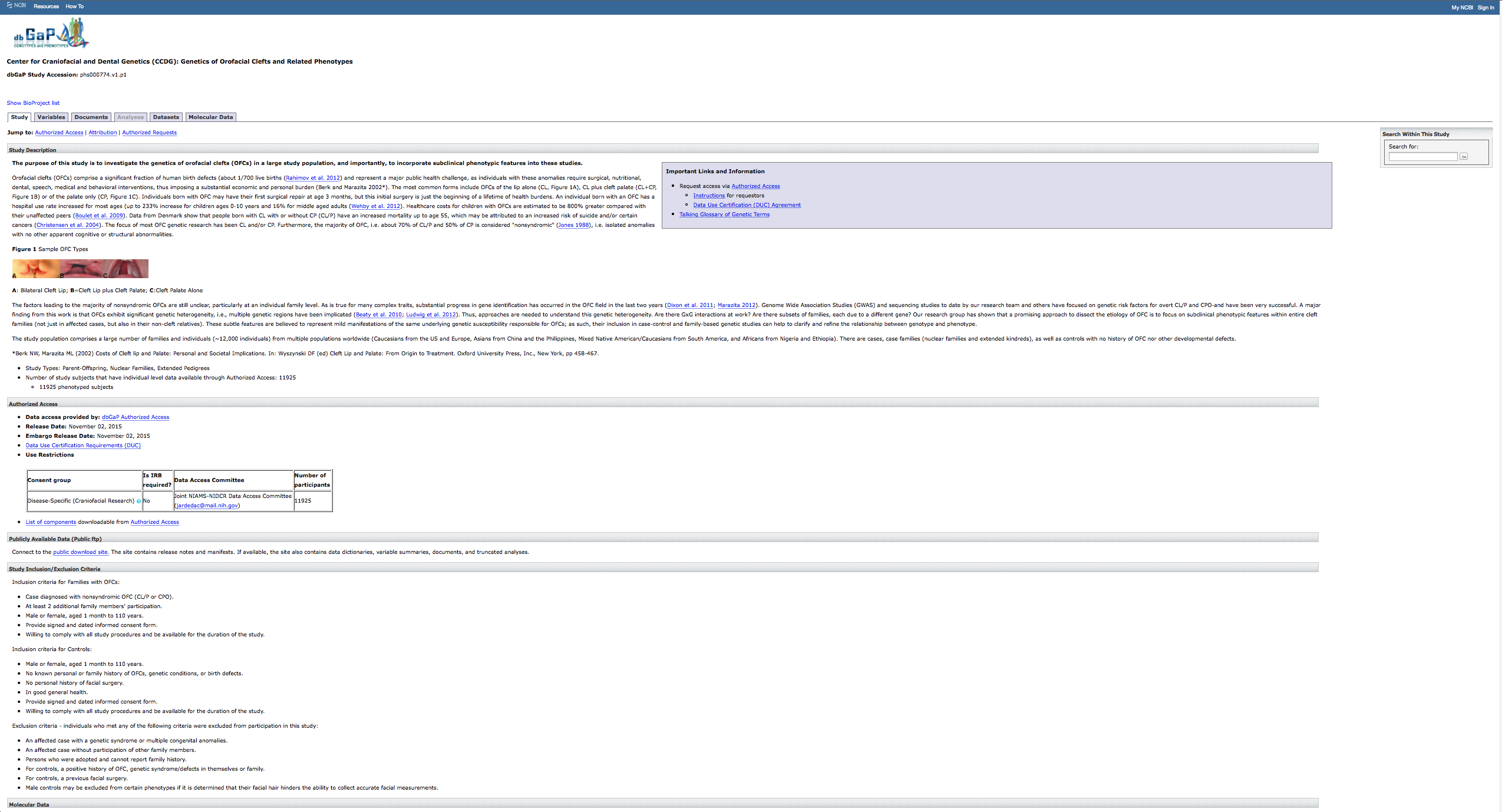 34
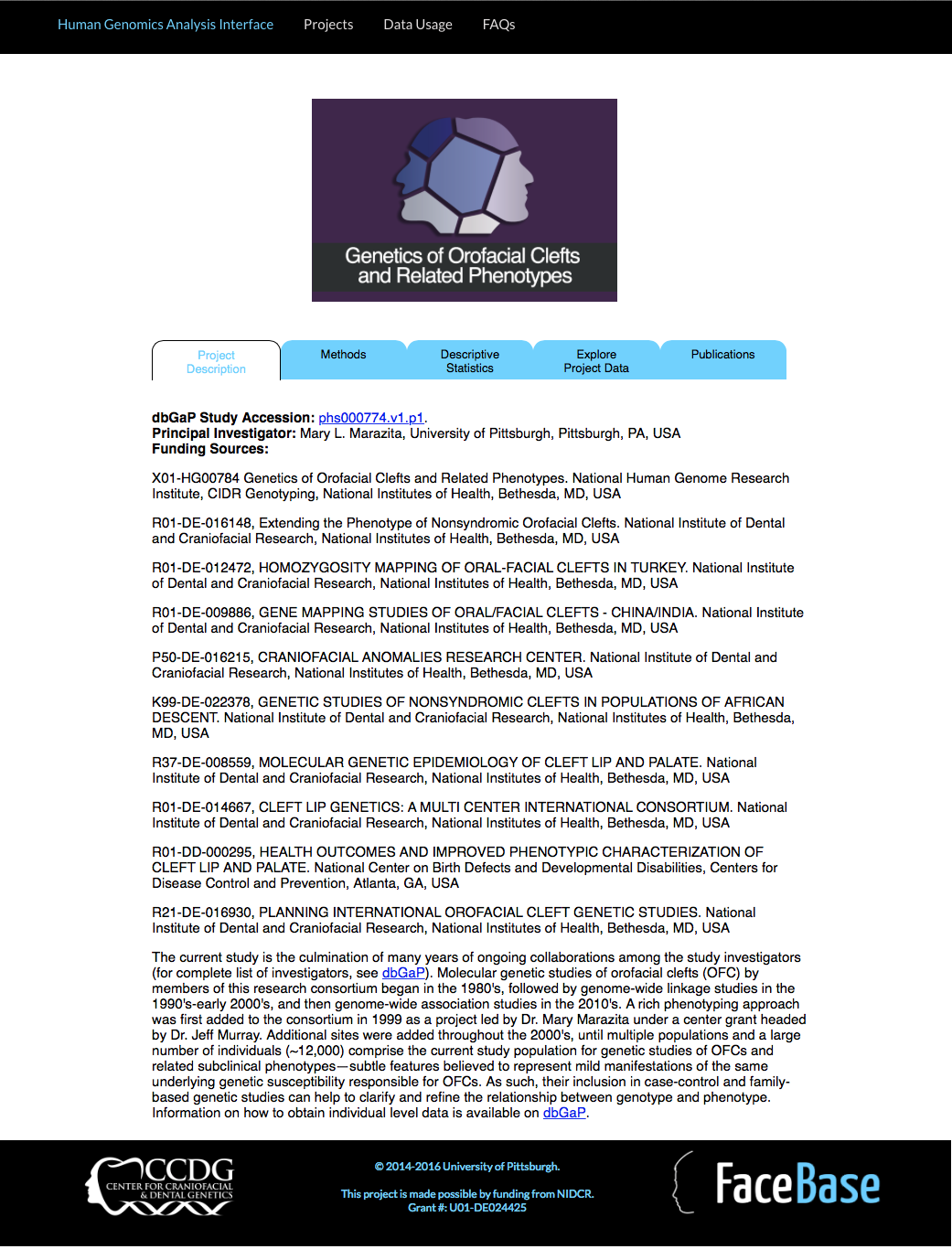 35
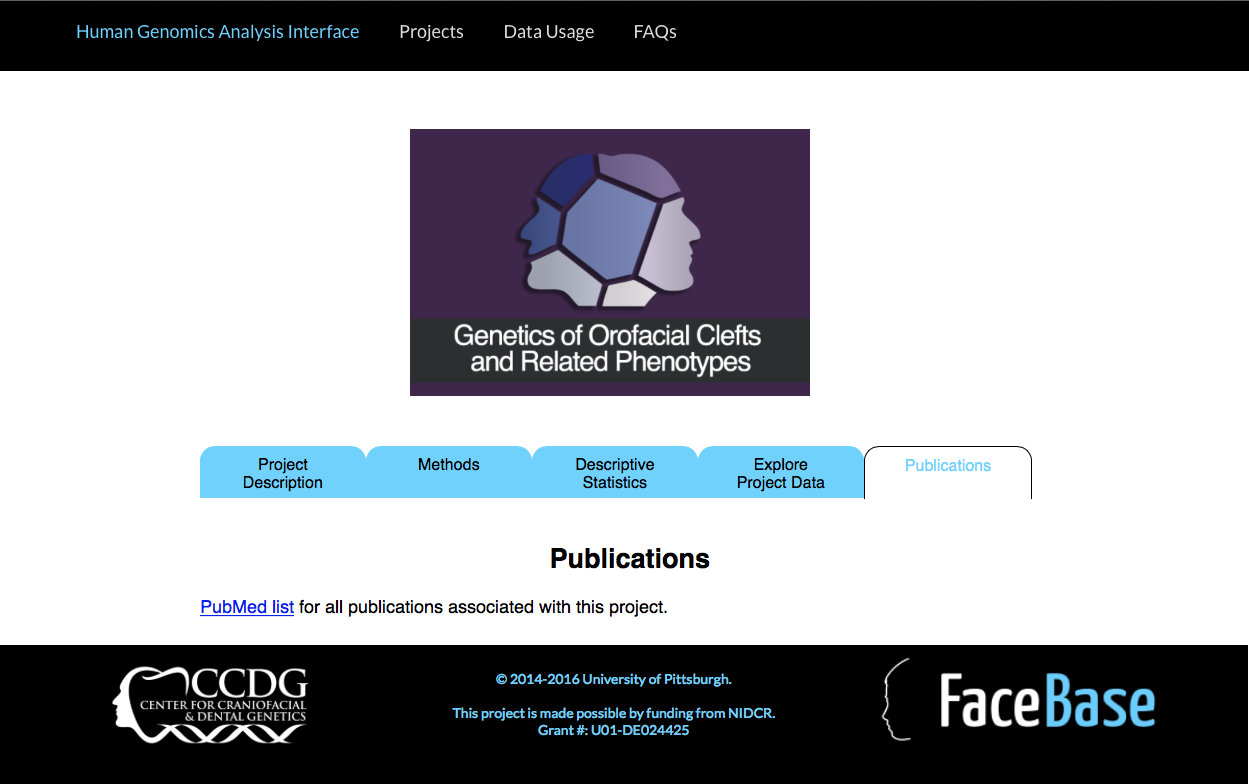 36
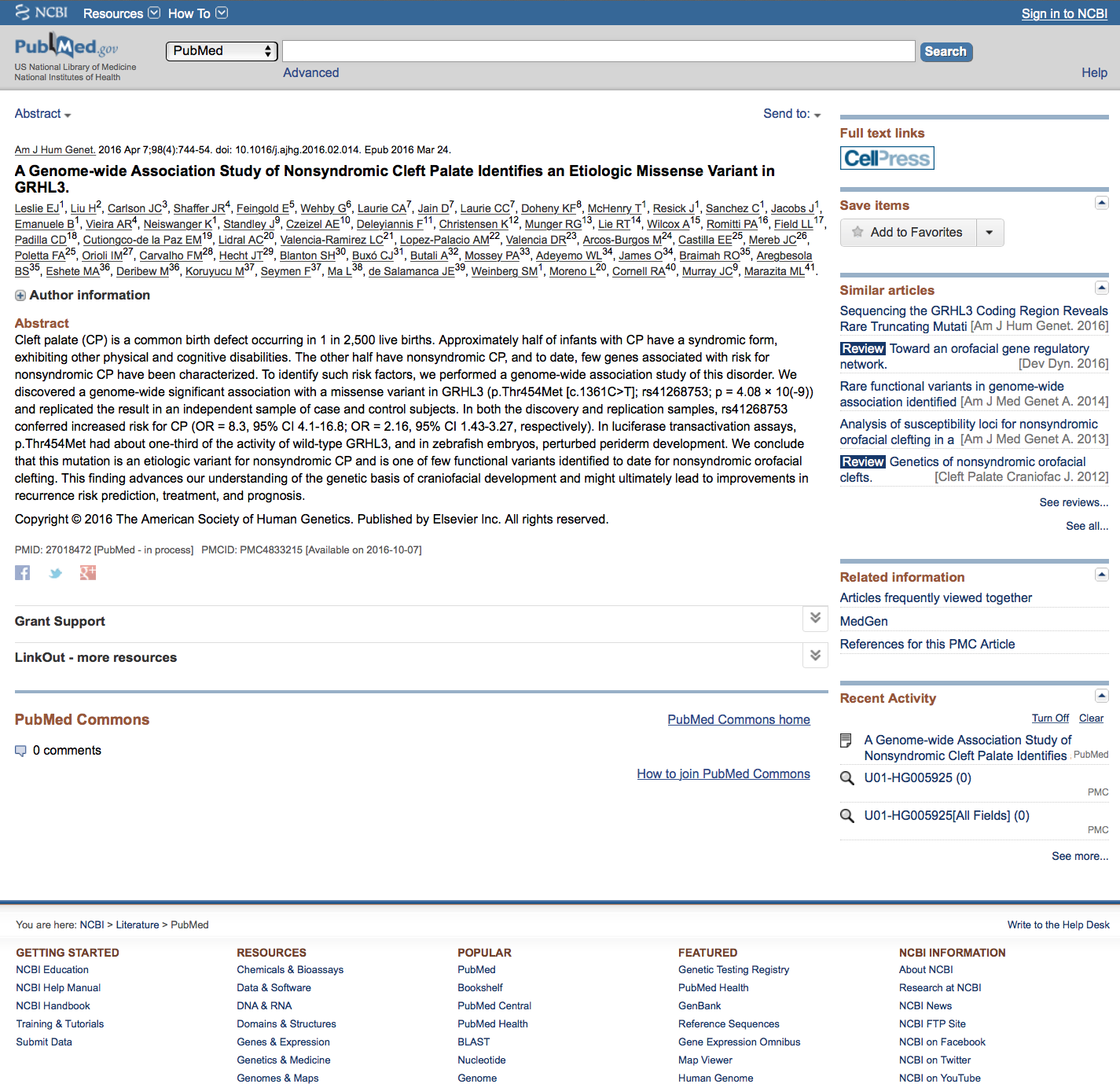 37
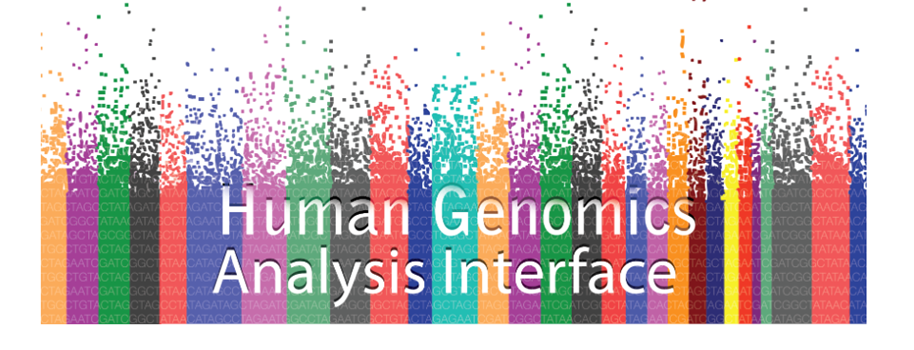 UPDATE:VISITS TO THE SITE
38
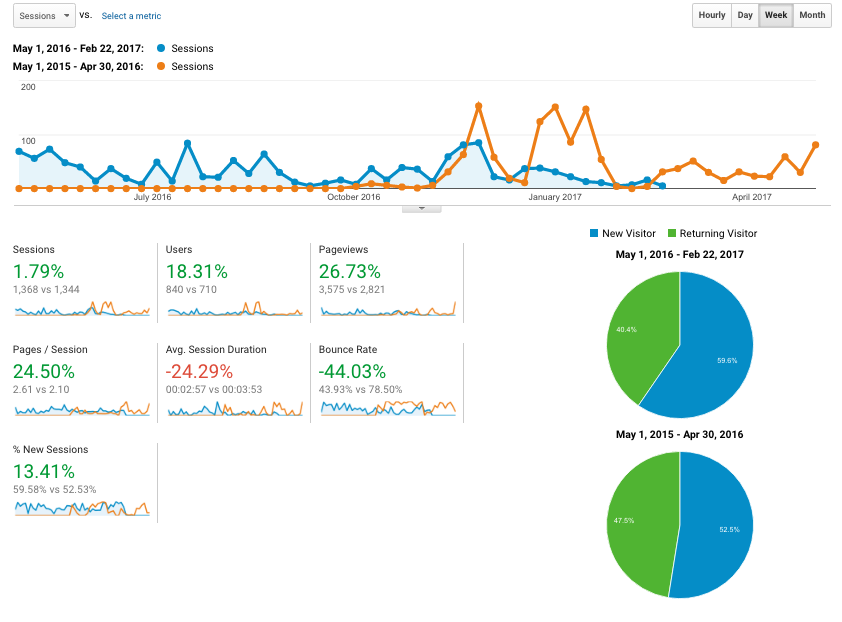 39
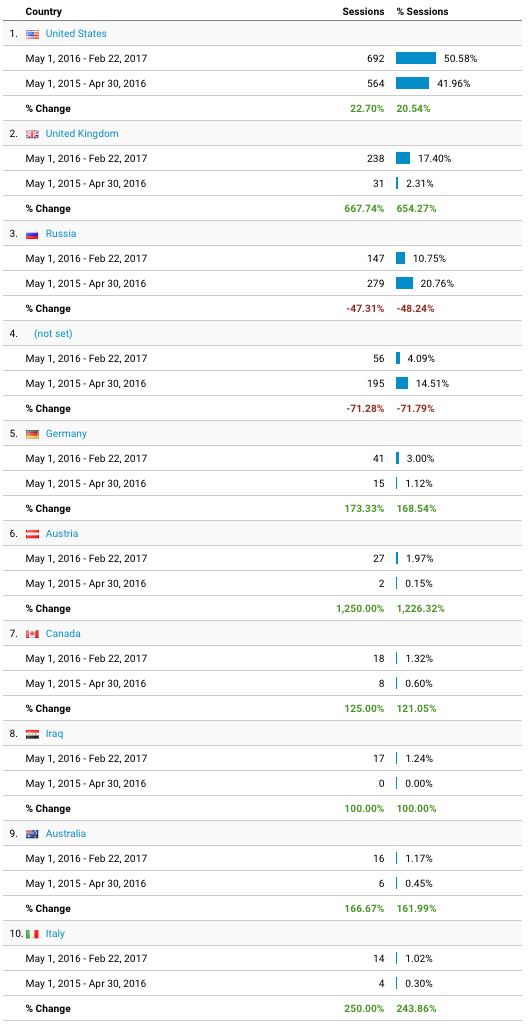 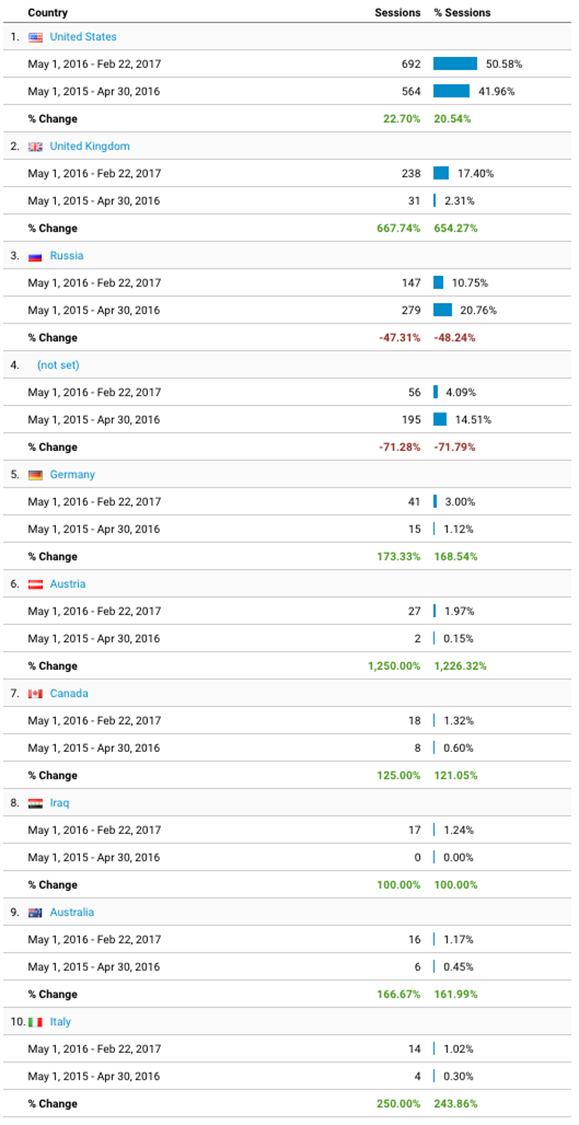 40
FUTURE PLANS
Update Locus Zoom
Add datasets
CL/P GWAS:  Chinese,  African, multiple new US
Facial Variation GWAS:   multiple collaborations and phenotypes
Earlobe morphology GWAS
Dental GWAS:  Scandinavian Incorporate additional functionality
Citing the project in papers, dbGaP
Additional functionality
41
ACKNOWLEDGEMENTS
Staff/Students:
Tamra Mitchell
Annette Krag-Werner
Jenna Carlson
Jim Gallagher
Lance Kennelty
Myoungkeun Lee
Tom Maher
Justin Stickel
Funding NIDCR 
U01-DE024425

Faculty:
Mary Marazita
Elizabeth Leslie
Eleanor Feingold
Harry Hochheiser
42
43
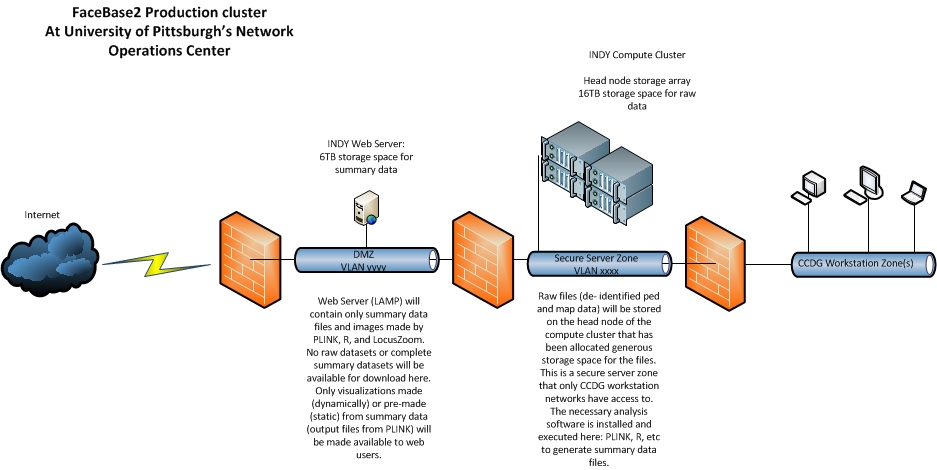 44